Polarized vector meson production in semi-inclusive DIS
APCTP Focus Program in Nuclear Physics 2022, Pohang, Korea
Kai-bao Chen
Shandong Jianzhu University, Jinan, China
July 21, 2022
Based on:  X.S. Jiao and KBC, Phys. Rev. D105, 054010 (2022)
Contents
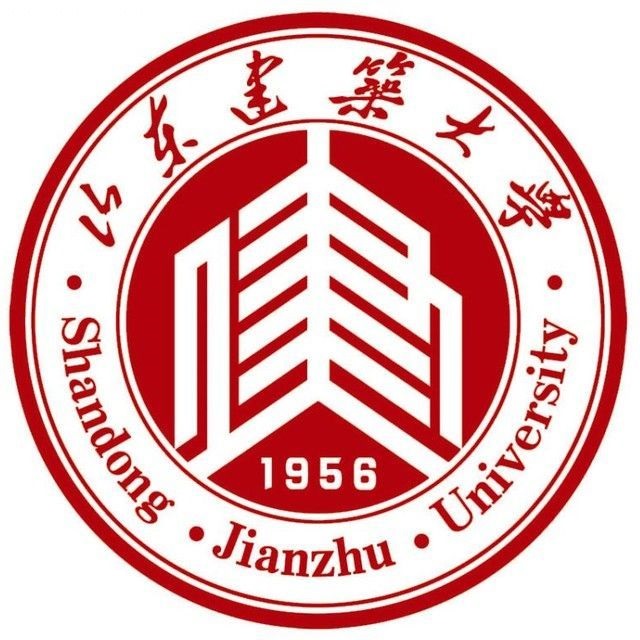 主要内容
APCTP Focus Program																   Pohang, Korea, July 2022
2
Contents
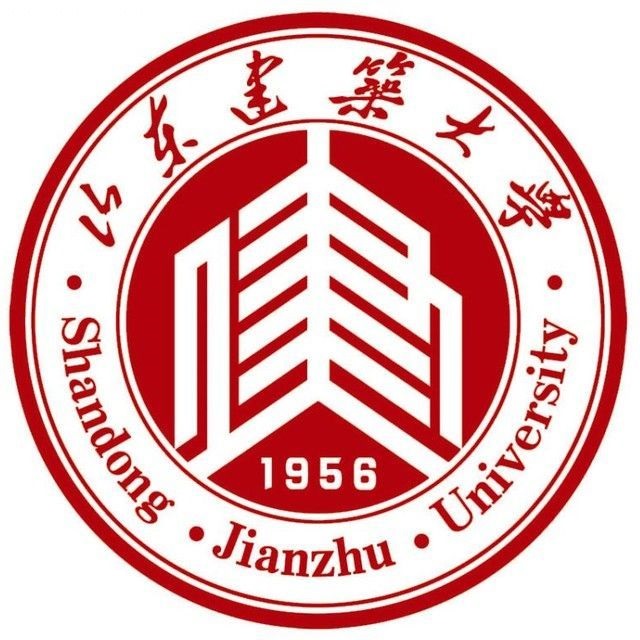 主要内容
APCTP Focus Program																   Pohang, Korea, July 2022
3
Introduction
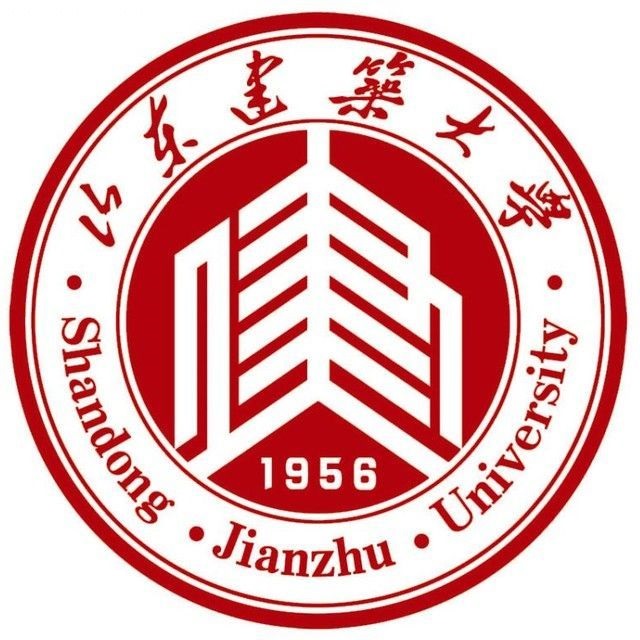 主要内容
PDFs and FFs
Fragmentation functions (FFs) 


					Hadronization mechanism


Hadron momentum distribution
inside a parton jet
Parton distribution functions (PDFs)


				   Hadron structure


Parton momentum distribution
inside a hadron
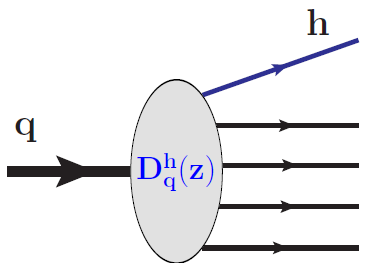 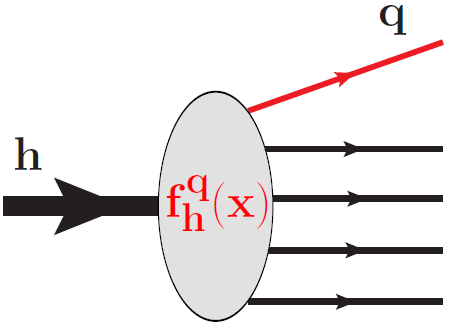 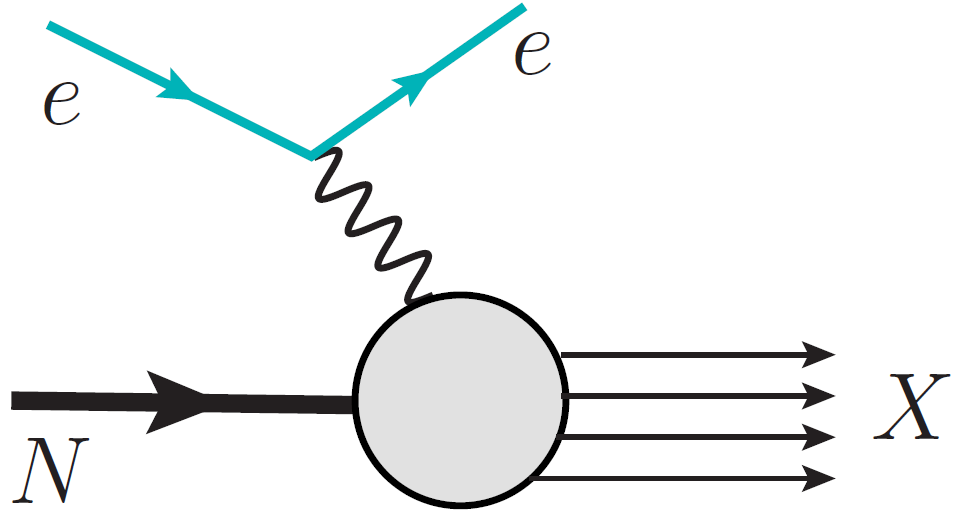 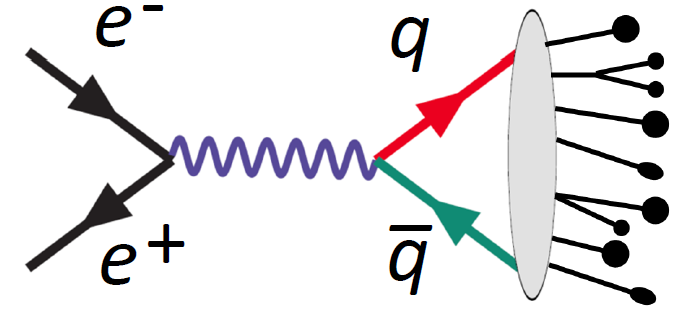 Lepton-nucleon deep inelastic scattering (DIS)
APCTP Focus Program																   Pohang, Korea, July 2022
4
Introduction
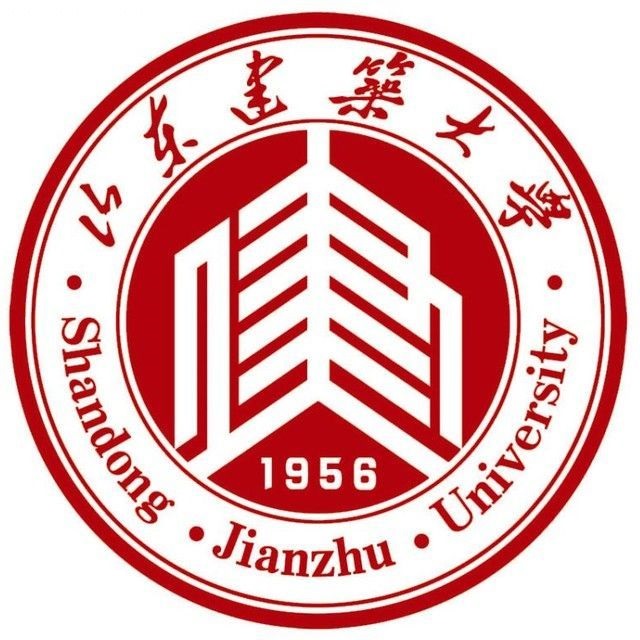 主要内容
PDFs and FFs
Fragmentation functions (FFs) 


					Hadronization mechanism


Hadron momentum distribution
inside a parton jet
Parton distribution functions (PDFs)


				   Hadron structure


Parton momentum distribution
inside a hadron
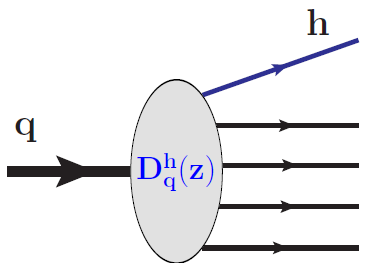 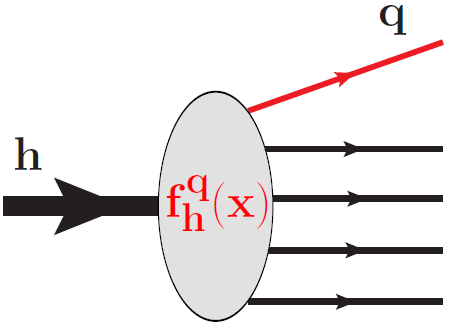 Why PDFs and FFs are important?
APCTP Focus Program																   Pohang, Korea, July 2022
5
Introduction
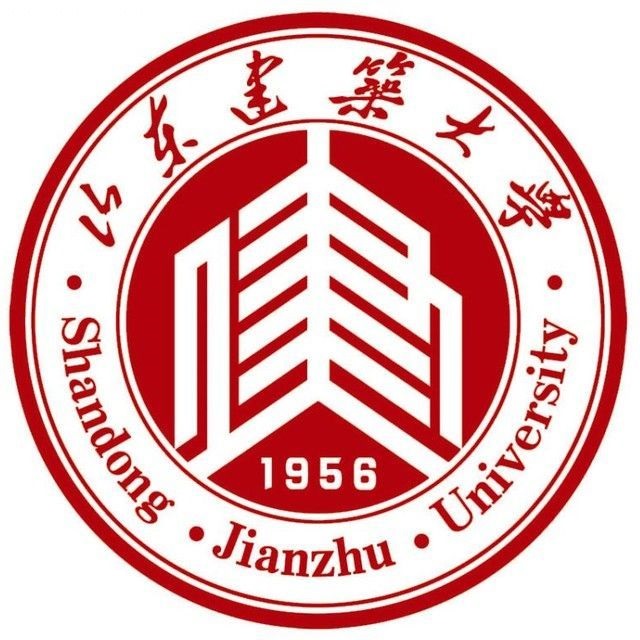 主要内容
Semi-inclusive DIS (SIDIS)
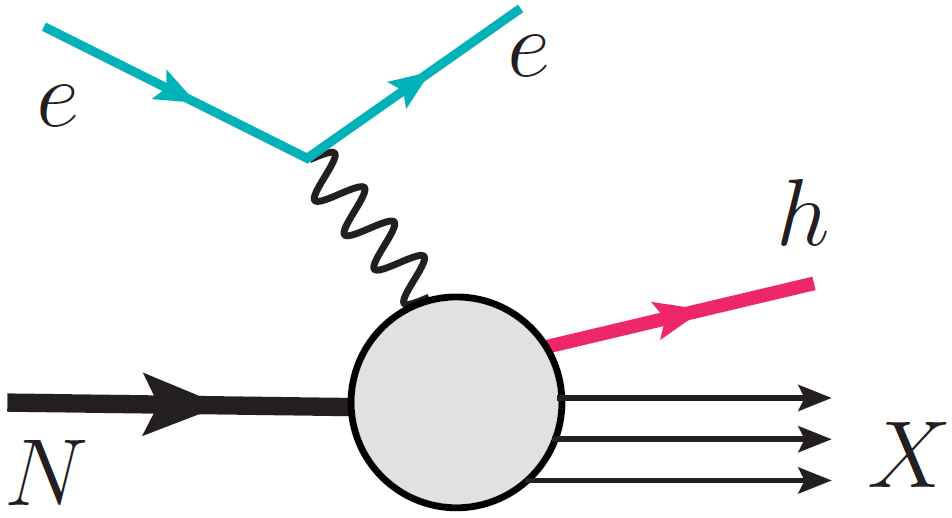 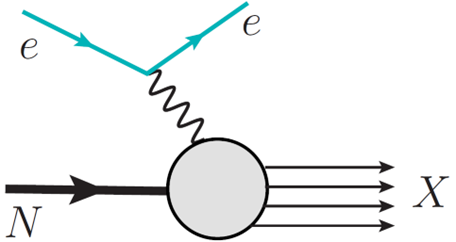 Inclusive DIS
SIDIS
One dimensional imaging of the nucleon
Without fragmentation functions
Target spin asymmetries
Three dimensional imaging of the nucleon
Accessing fragmentation functions
Azimuthal and/or spin asymmetries
More abundant physical contents!
APCTP Focus Program																   Pohang, Korea, July 2022
6
Introduction
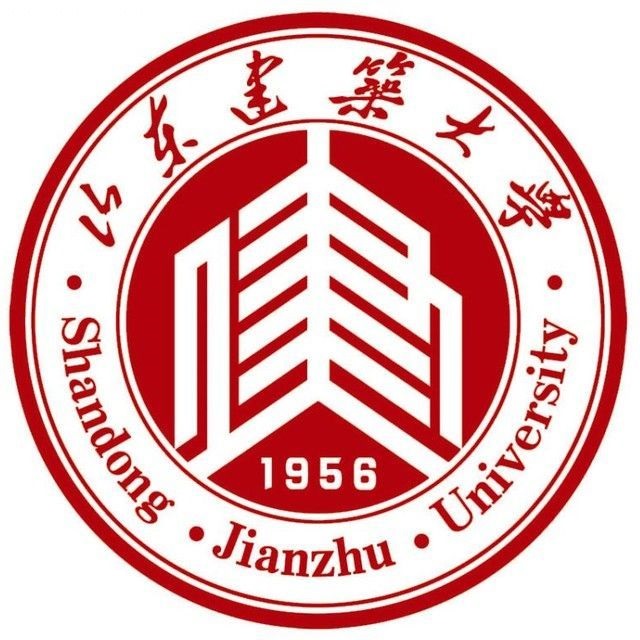 主要内容
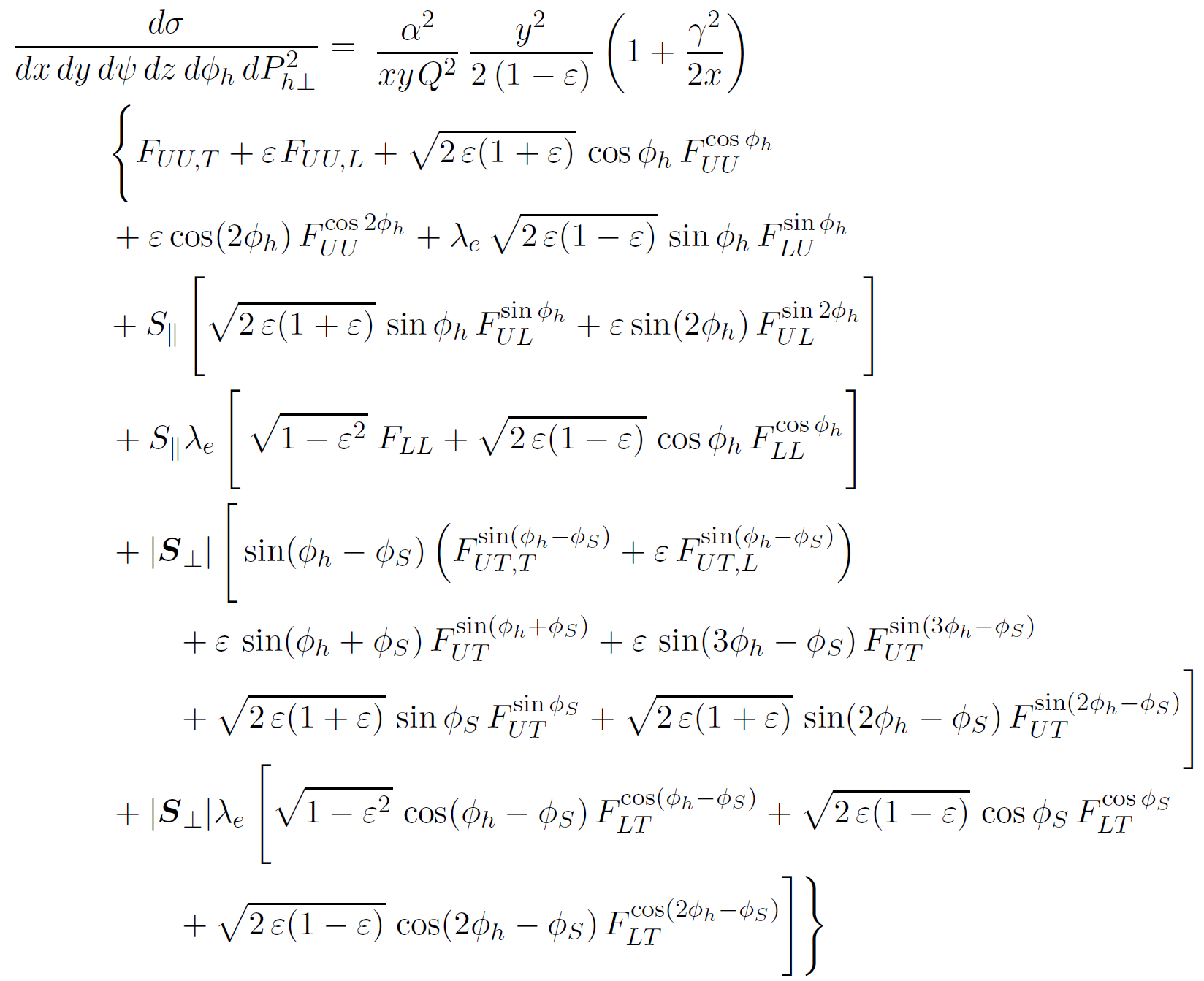 Semi-inclusive DIS (SIDIS)
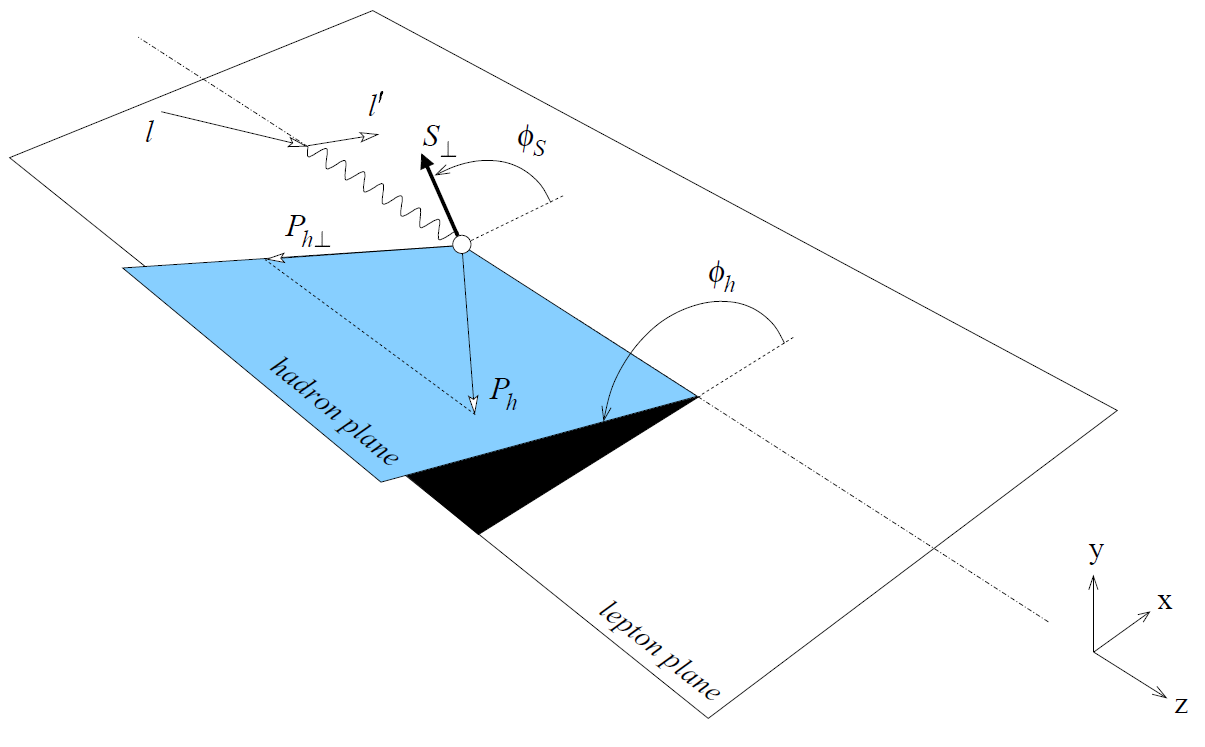 A. Bacchetta et al., JHEP 02, 093 (2007)
APCTP Focus Program																   Pohang, Korea, July 2022
7
Introduction
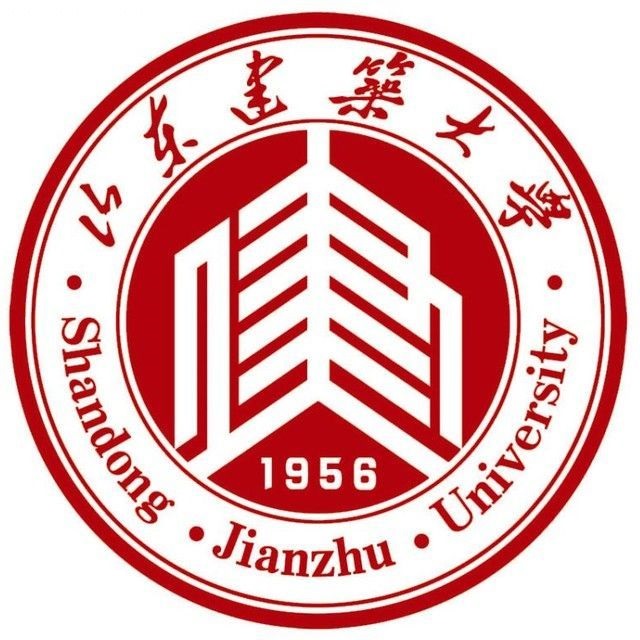 主要内容
Semi-inclusive DIS (SIDIS)
Number density
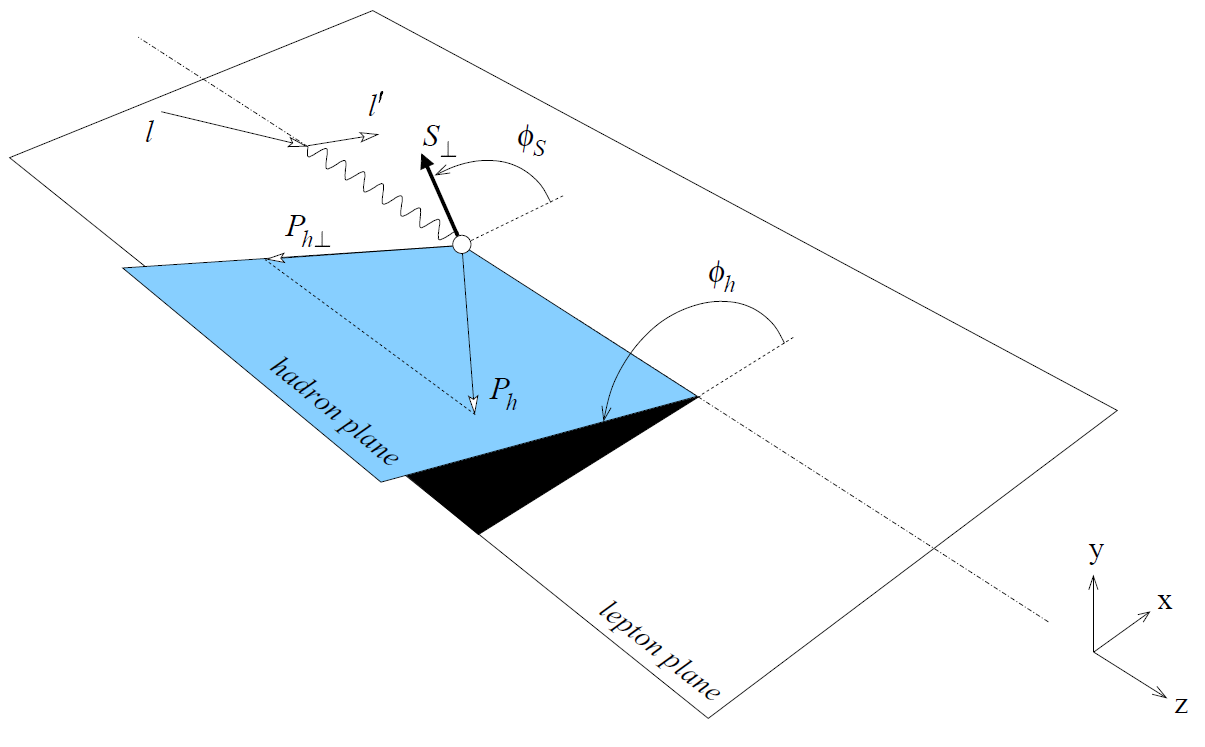 Helicity
Unpolarized FF
Sivers
Worm-gear
Transversity
A. Bacchetta et al., JHEP 02, 093 (2007)
Boer-Mulders
Collins FF
Worm-gear
Structure functions are expressed by the convolution of TMD PDFs and FFs.
Pretzelosity
APCTP Focus Program																   Pohang, Korea, July 2022
8
Introduction
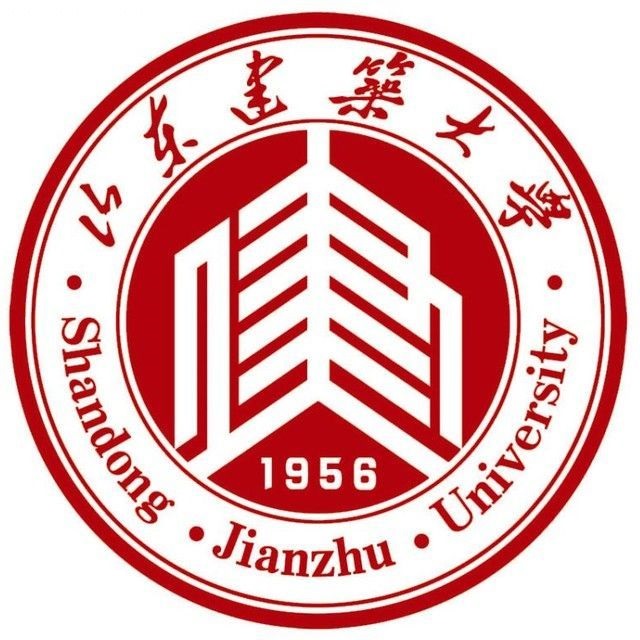 主要内容
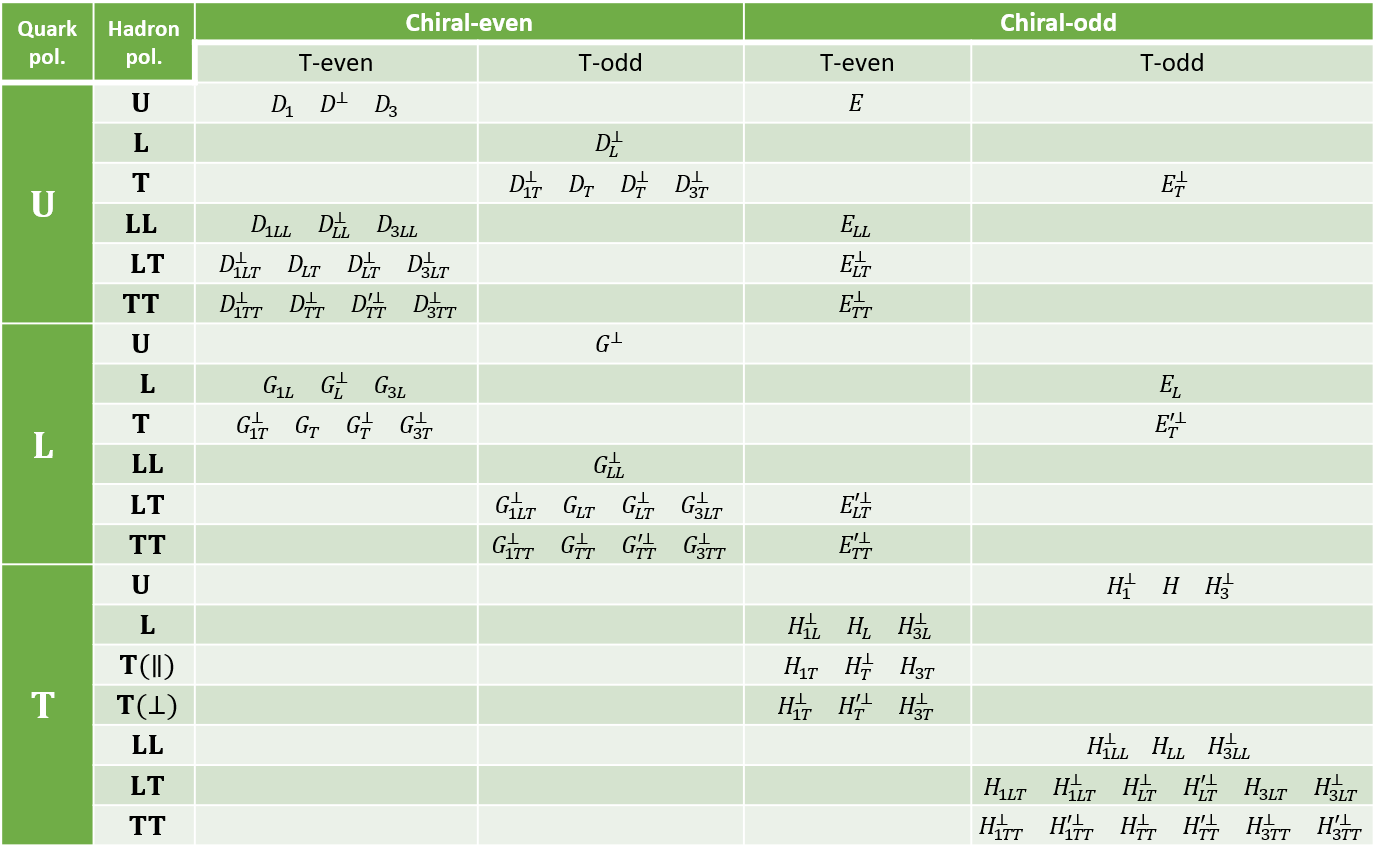 The polarization of the produced hadron
72 TMD FFs for polarized vector meson production
Chen, Yang, Wei and Liang, PRD94, 034003 (2016)
Electroweak contributions at high energy
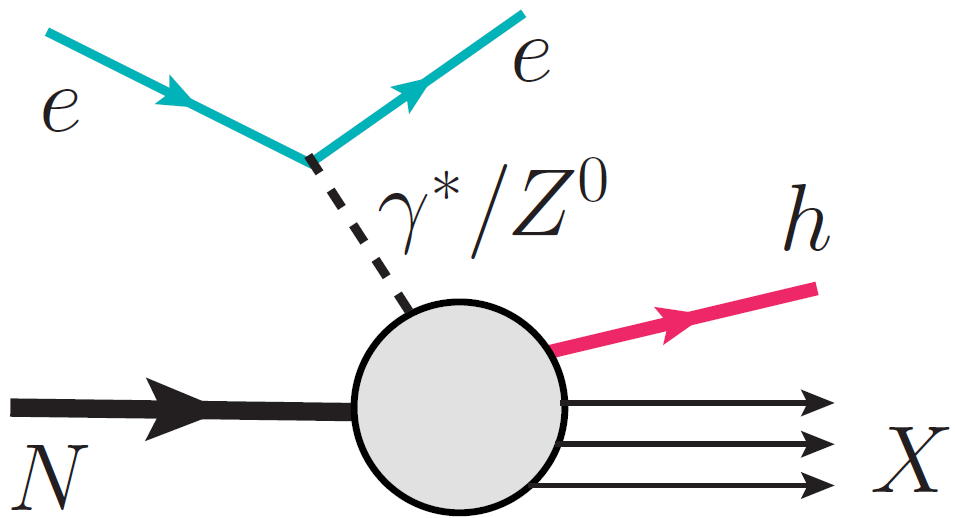 See e.g.,
Boer, Jakob and Mulders, 
NPB 564, 471 (2000)
APCTP Focus Program																   Pohang, Korea, July 2022
9
Contents
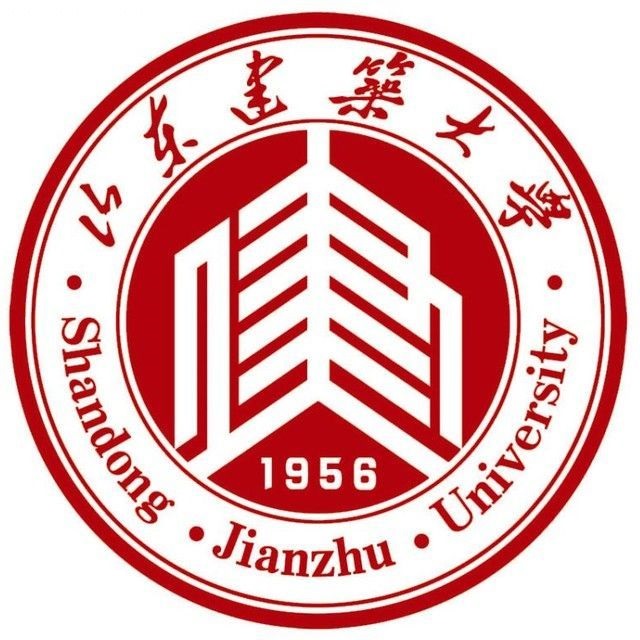 主要内容
APCTP Focus Program																   Pohang, Korea, July 2022
10
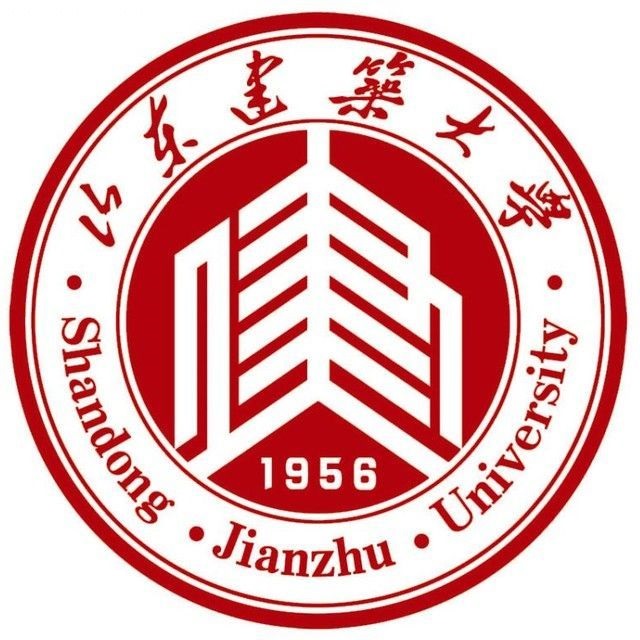 主要内容
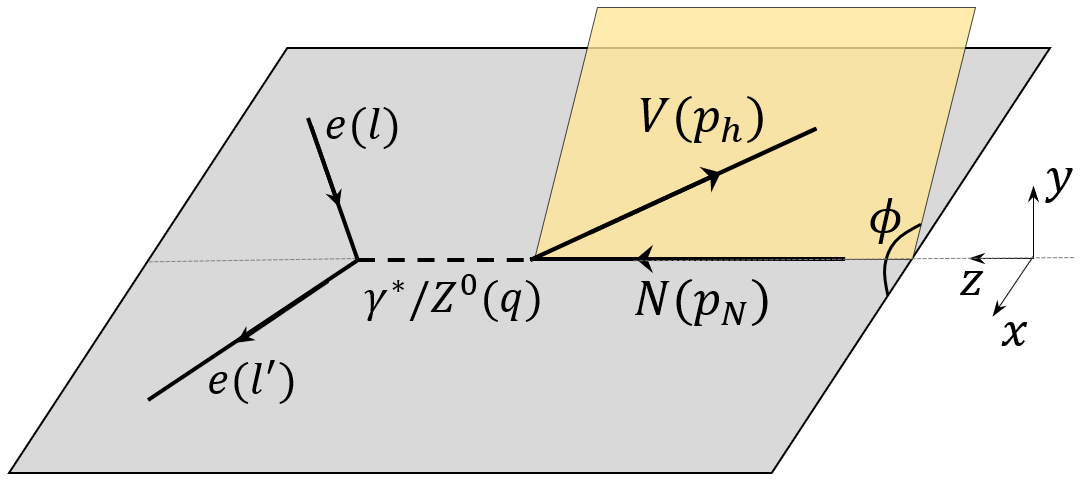 The process
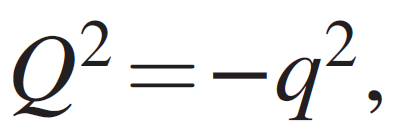 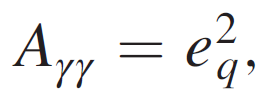 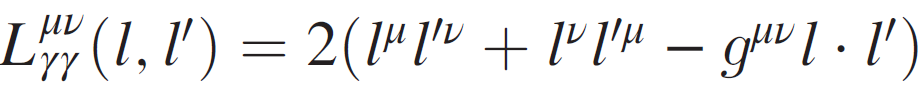 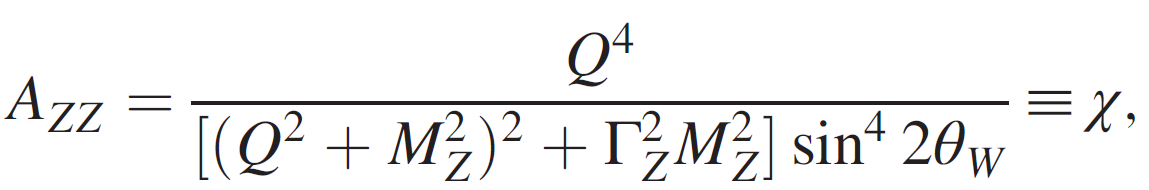 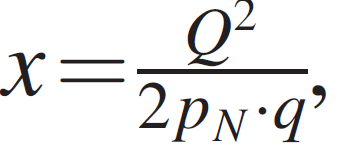 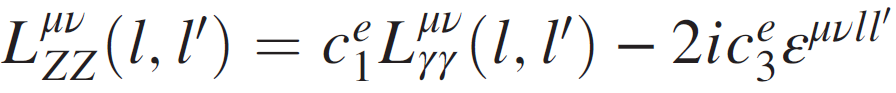 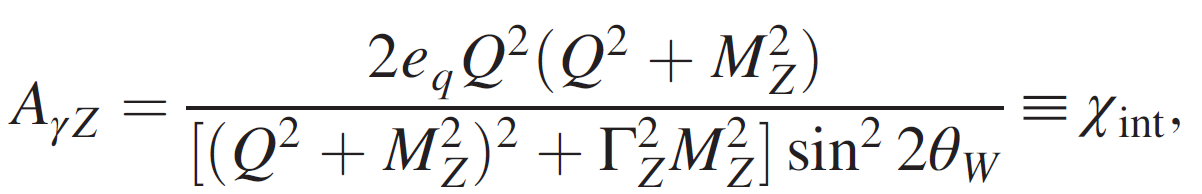 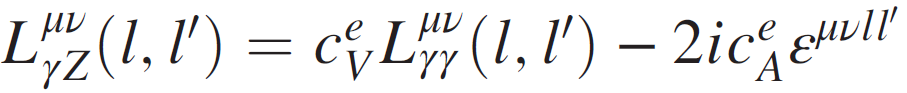 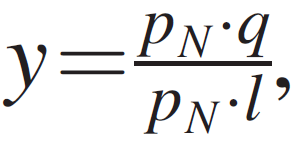 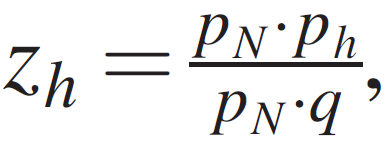 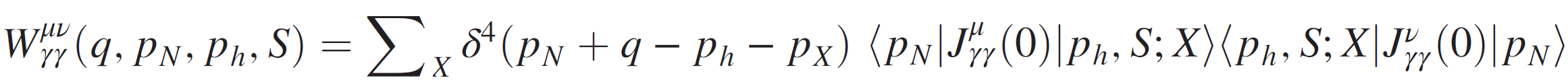 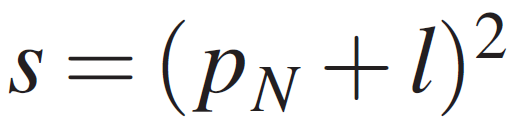 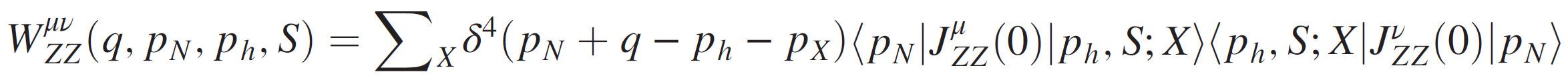 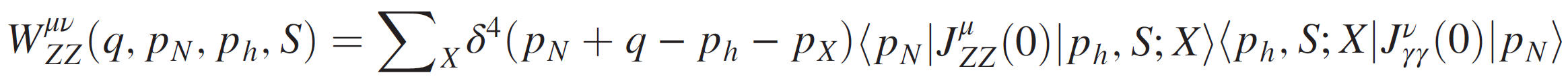 APCTP Focus Program																   Pohang, Korea, July 2022
11
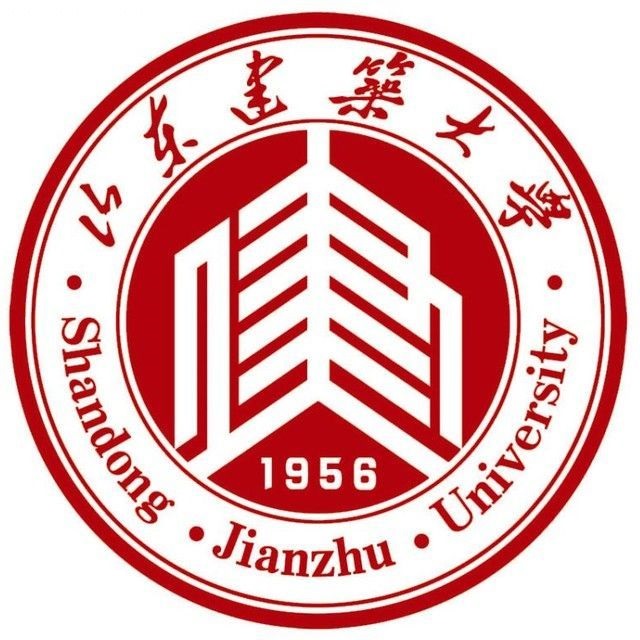 主要内容
General form of the hadronic tensor
Scalar coefficients
Basic Lorentz tensors (BLTs)
Unpolarized BLTs
APCTP Focus Program																   Pohang, Korea, July 2022
12
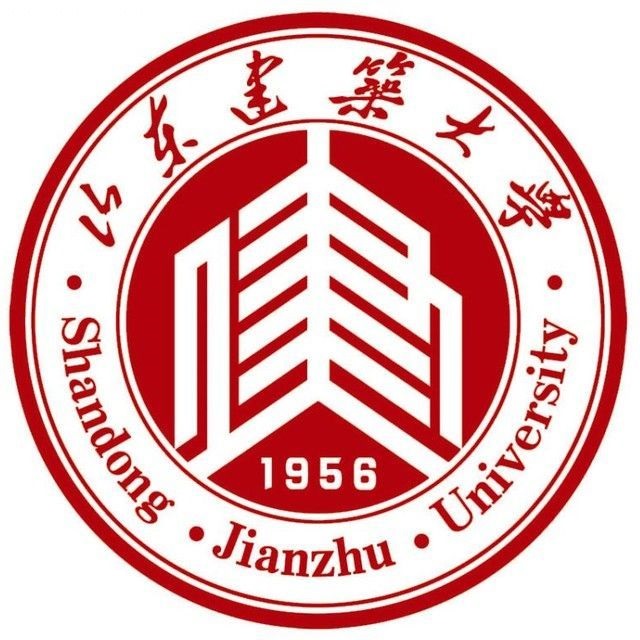 主要内容
Spin dependence
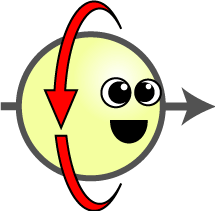 Polarization tensor:
A. Bacchetta and P.J. Mulders, PRD62, 114004 (2000)
APCTP Focus Program																   Pohang, Korea, July 2022
13
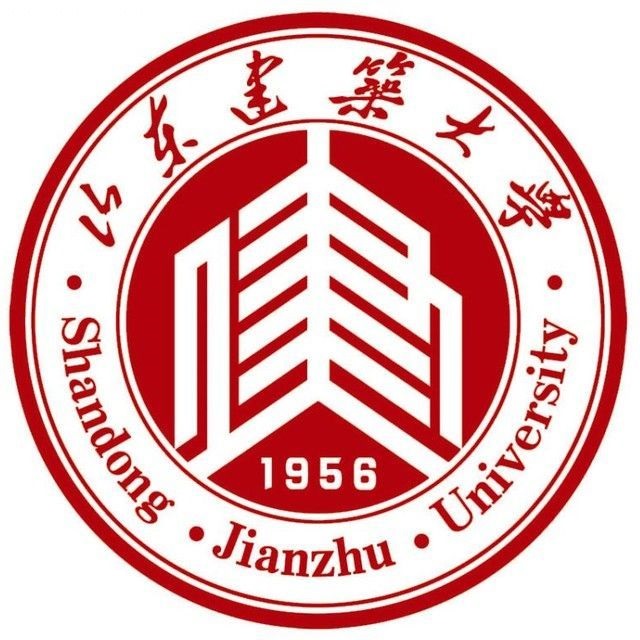 主要内容
Polarized BLTs
The polarized BLTs can be constructed from the unpolarized ones by multiplying with the polarization dependent scalars.
81 independent BLTs in total
K.B. Chen, W.H. Yang, S.Y. Wei and Z.T. Liang, Phys. Rev. D94, 034003 (2016)
APCTP Focus Program																   Pohang, Korea, July 2022
14
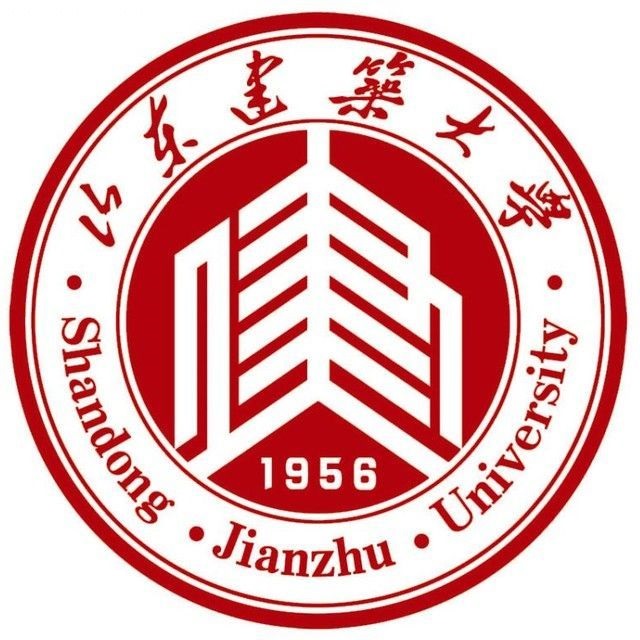 主要内容
The cross section in terms of structure functions
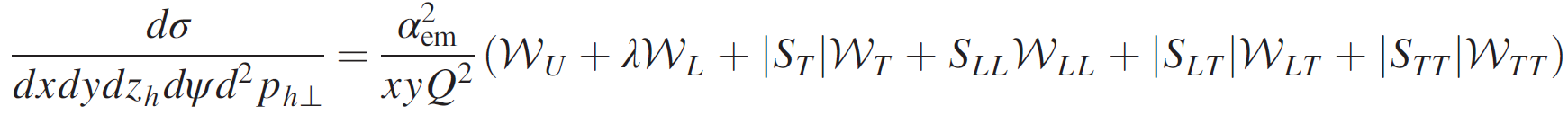 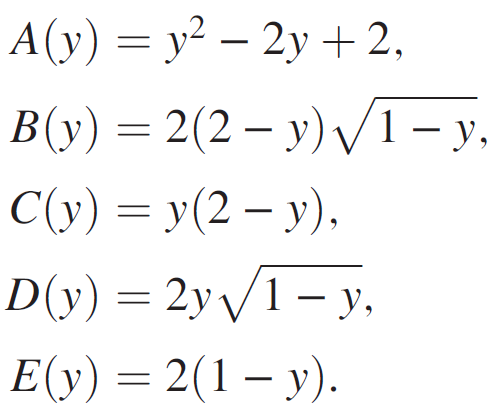 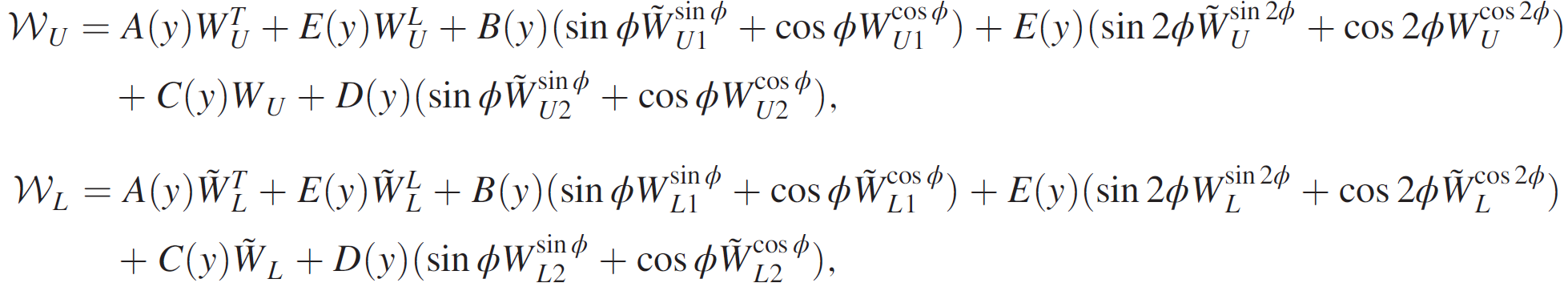 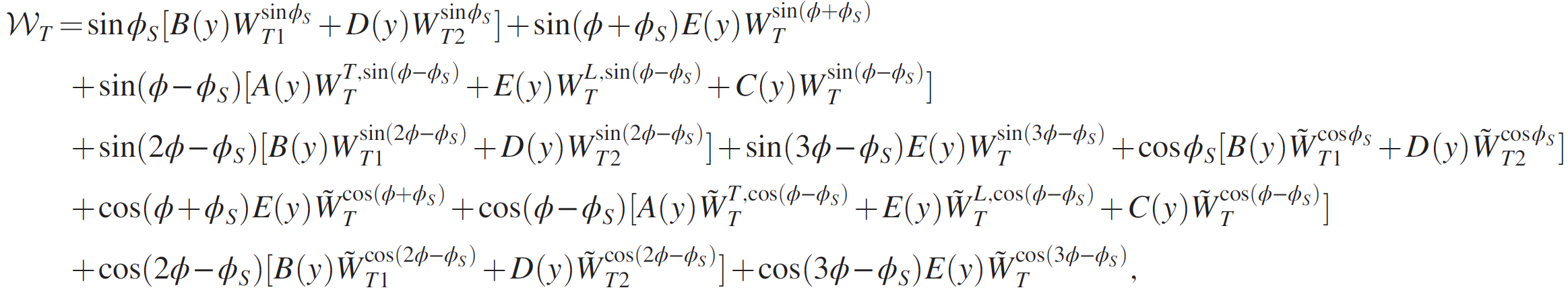 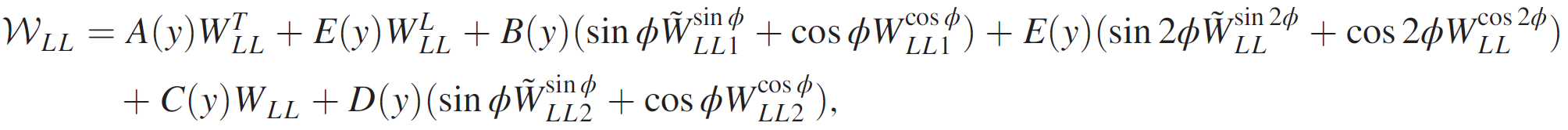 APCTP Focus Program																   Pohang, Korea, July 2022
15
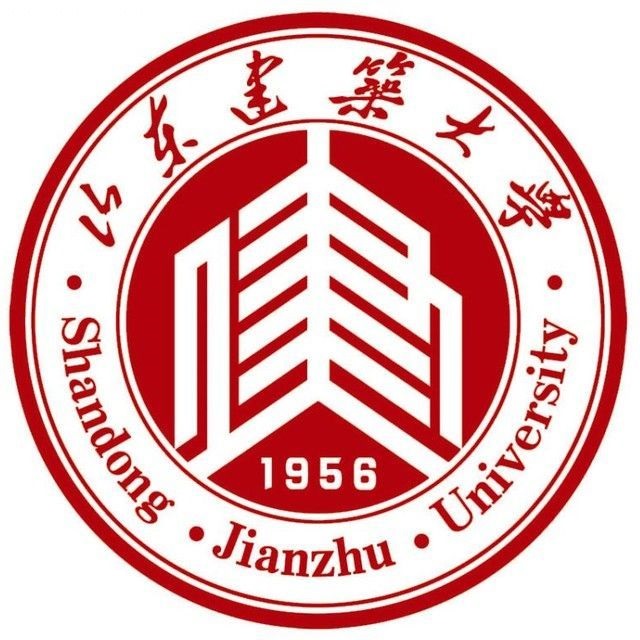 主要内容
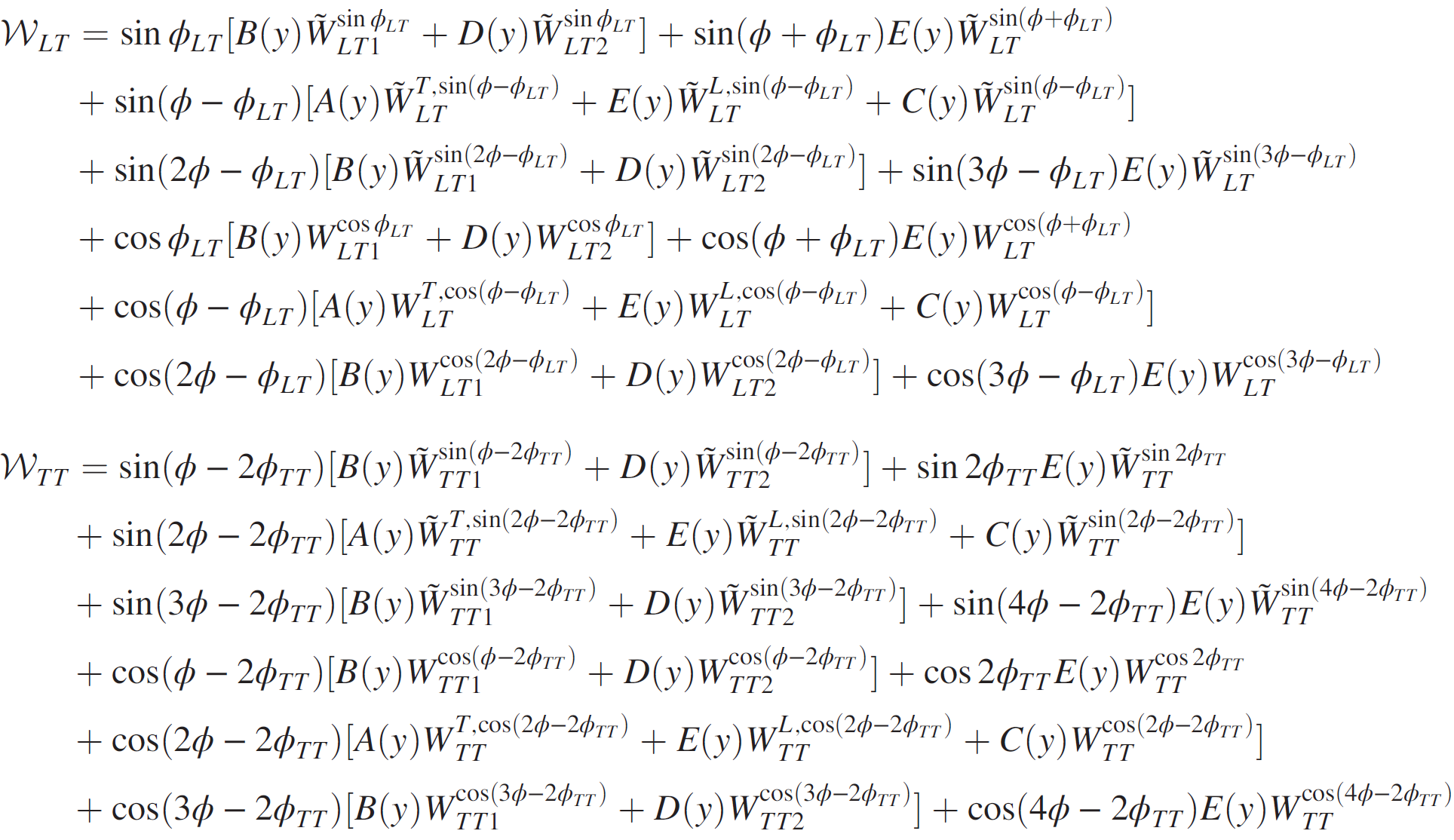 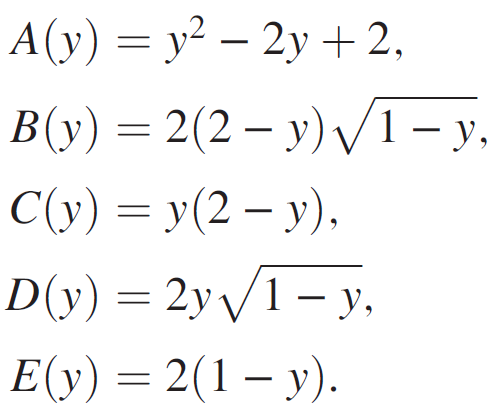 81 structure functions (SFs) in total
39 SFs are space reflection odd
45 tensor polarization dependent SFs
APCTP Focus Program																   Pohang, Korea, July 2022
16
Contents
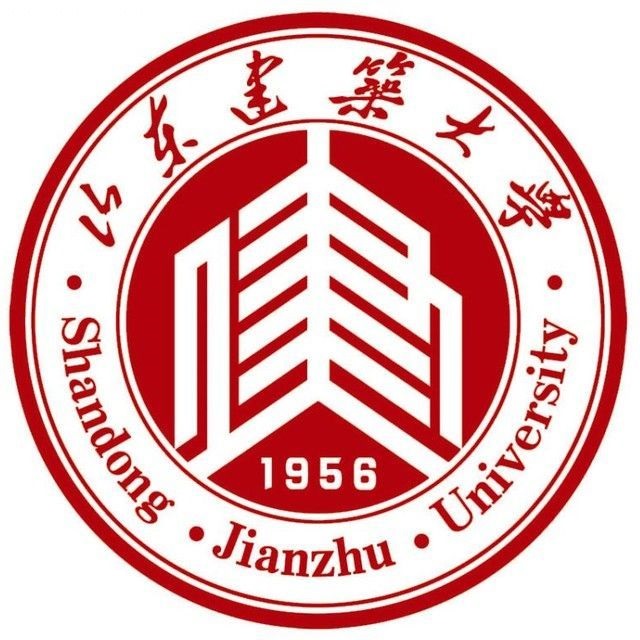 主要内容
APCTP Focus Program																   Pohang, Korea, July 2022
17
Parton model results and the spin alignment
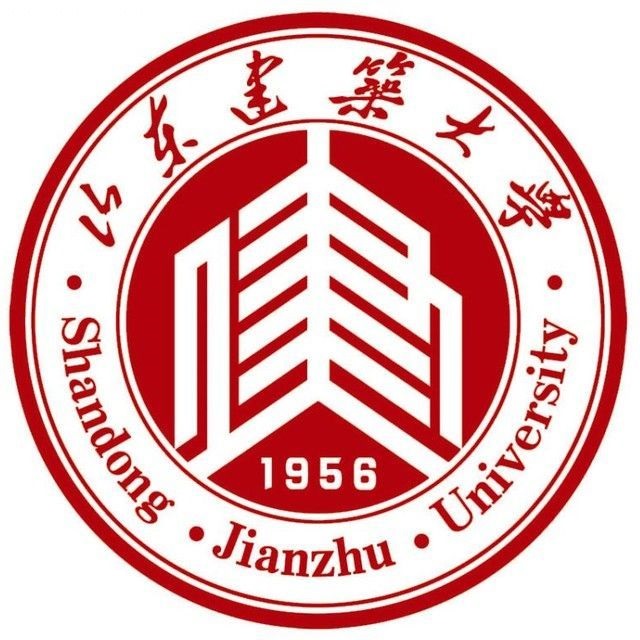 主要内容
The hadronic tensor in terms of TMD PDFs and FFs
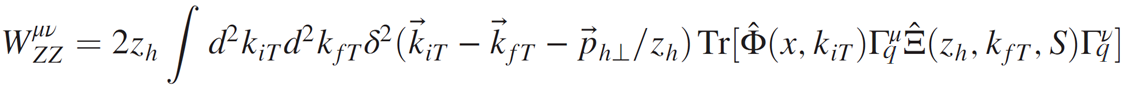 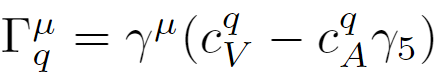 The TMD parton correlators:
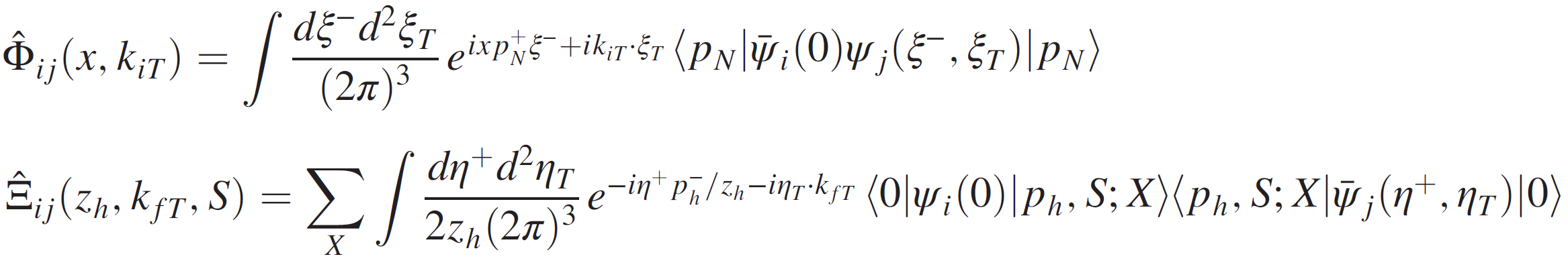 For unpolarized nucleon:
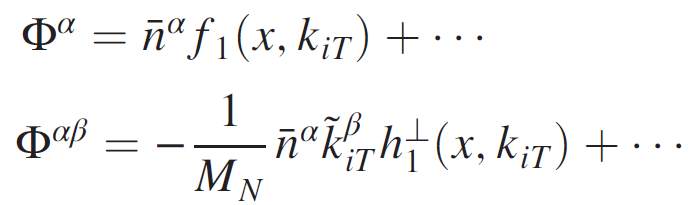 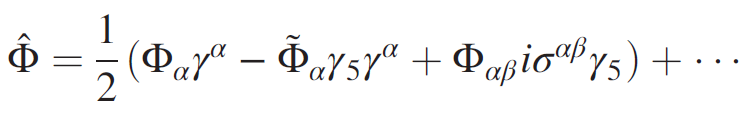 APCTP Focus Program																   Pohang, Korea, July 2022
18
Parton model results and the spin alignment
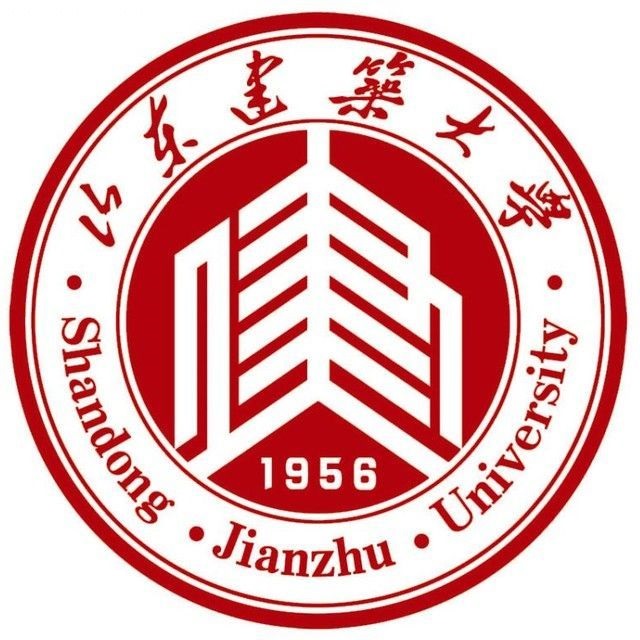 主要内容
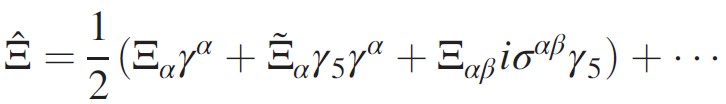 For polarized vector meson production:
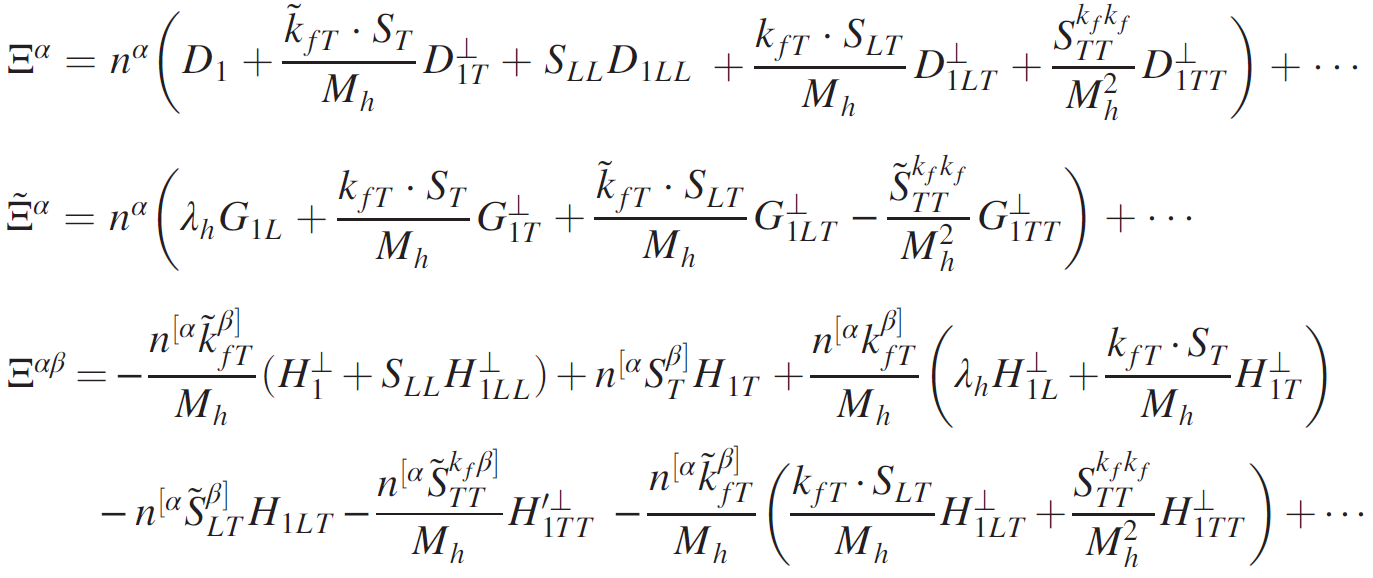 Ten tensor polarization dependent TMD FFs at twist-2.
APCTP Focus Program																   Pohang, Korea, July 2022
19
Parton model results and the spin alignment
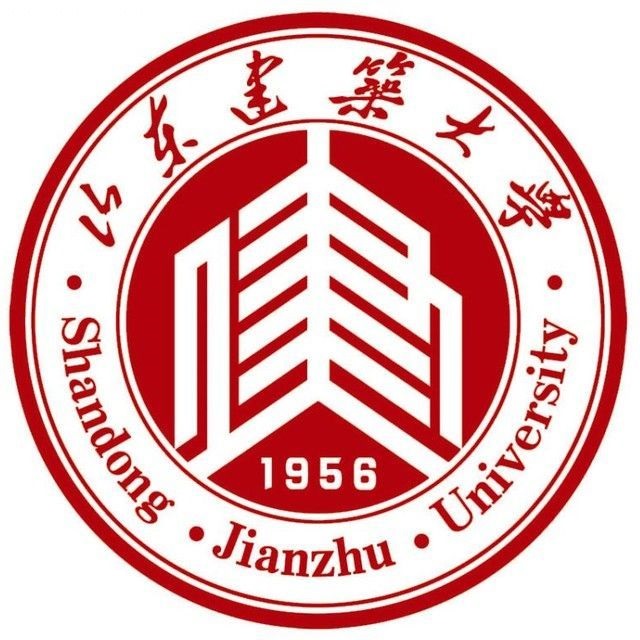 主要内容
The hadronic tensor results:
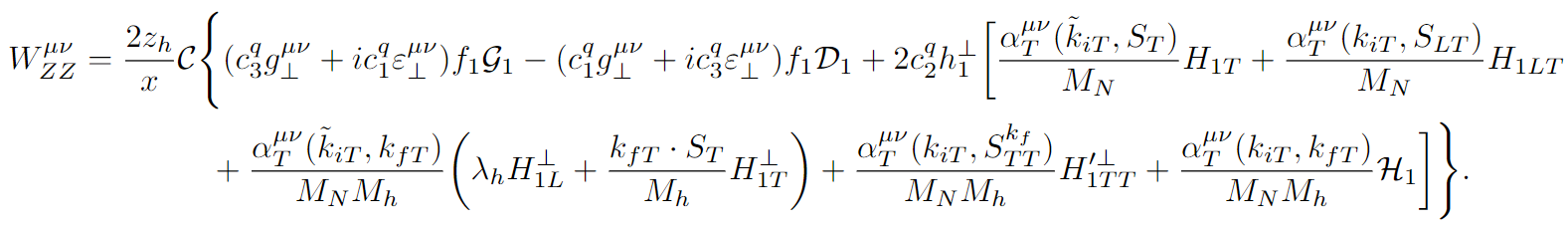 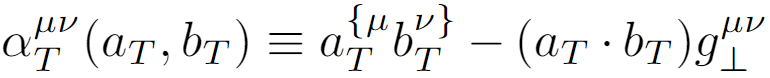 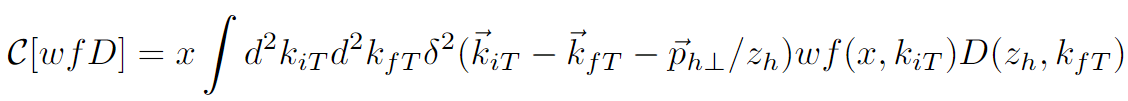 Parameters for weak, electromagnetic and interference contributions
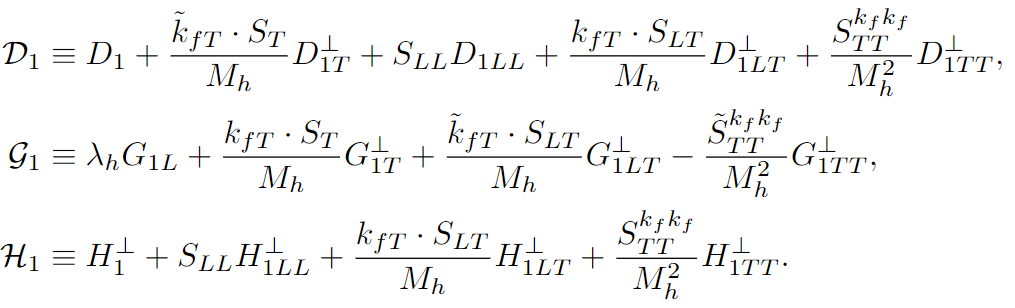 APCTP Focus Program																   Pohang, Korea, July 2022
20
Parton model results and the spin alignment
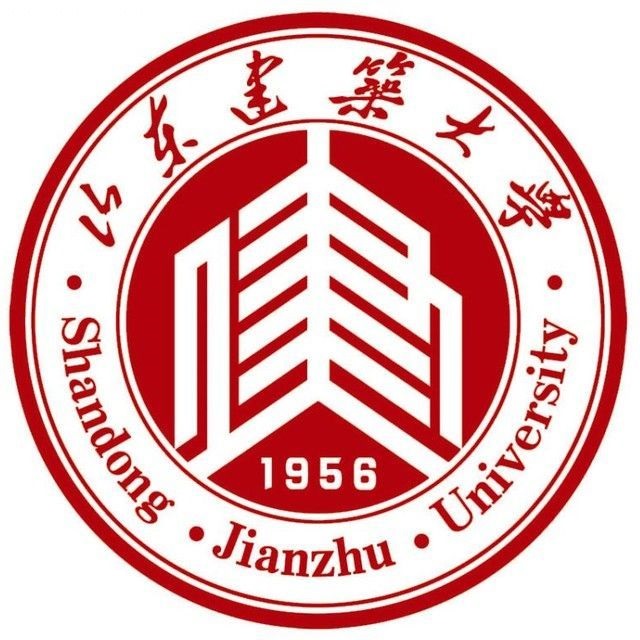 主要内容
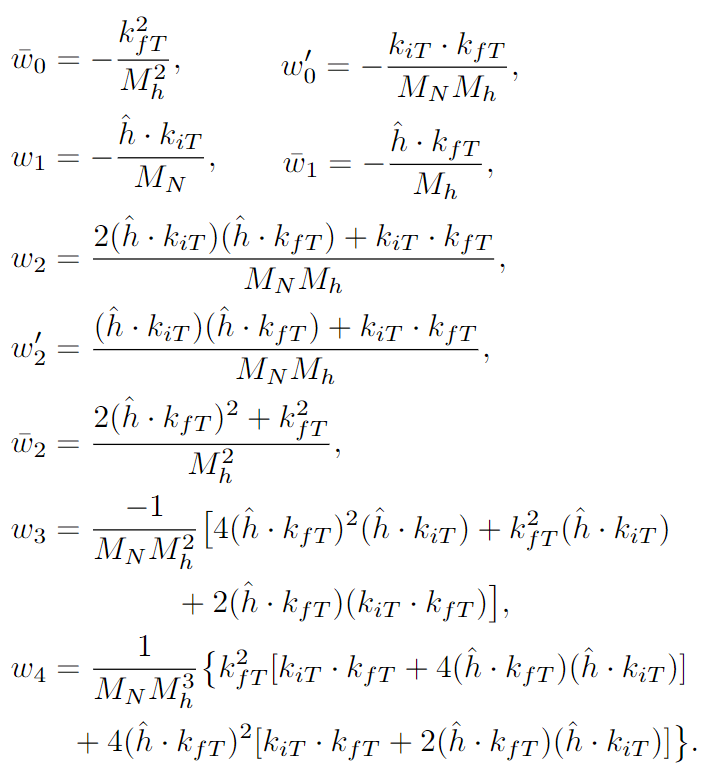 The structure functions
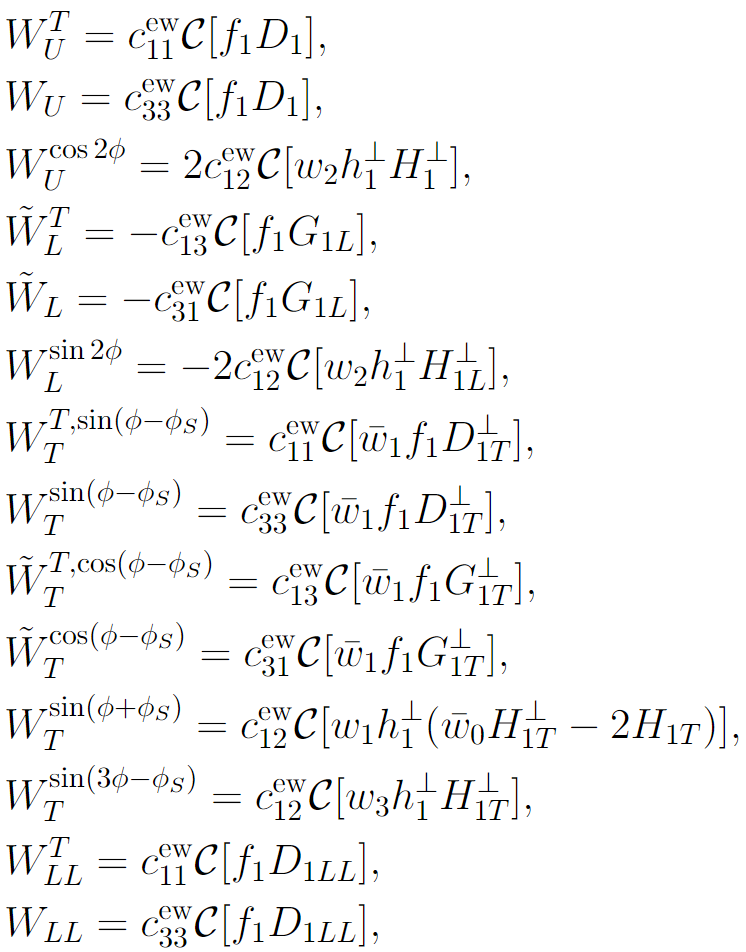 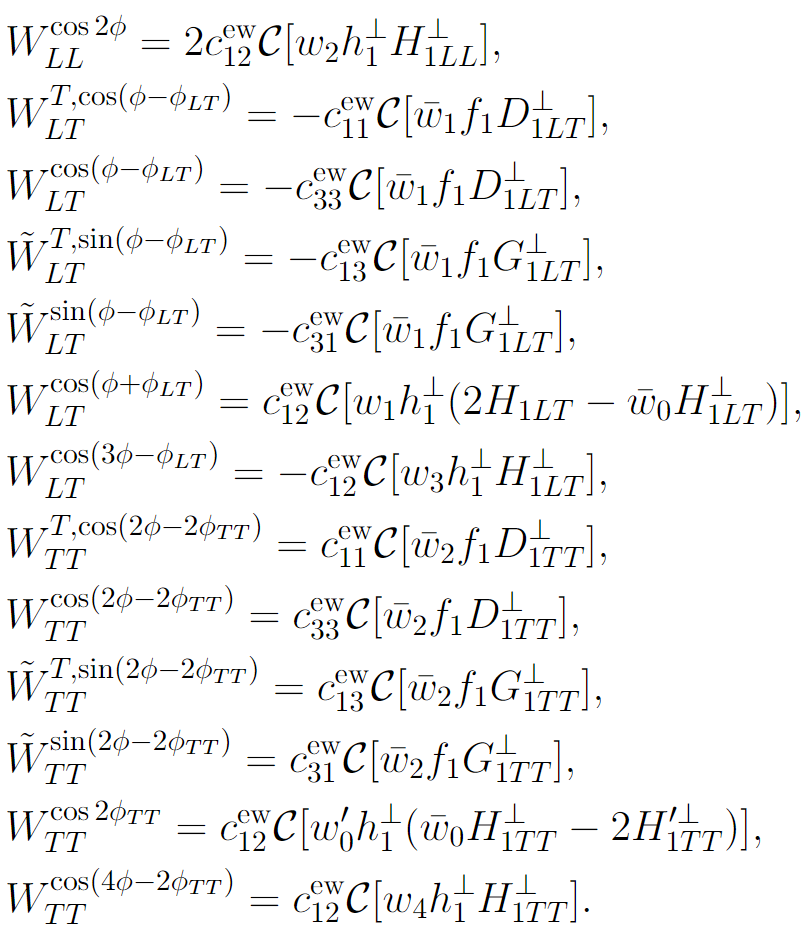 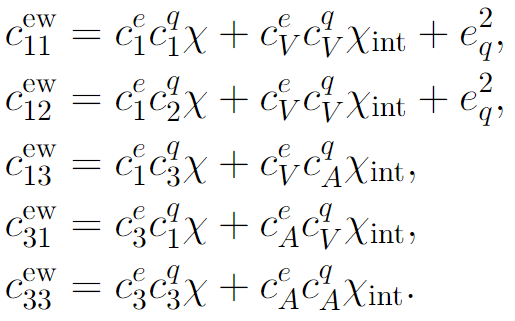 APCTP Focus Program																   Pohang, Korea, July 2022
21
Parton model results and the spin alignment
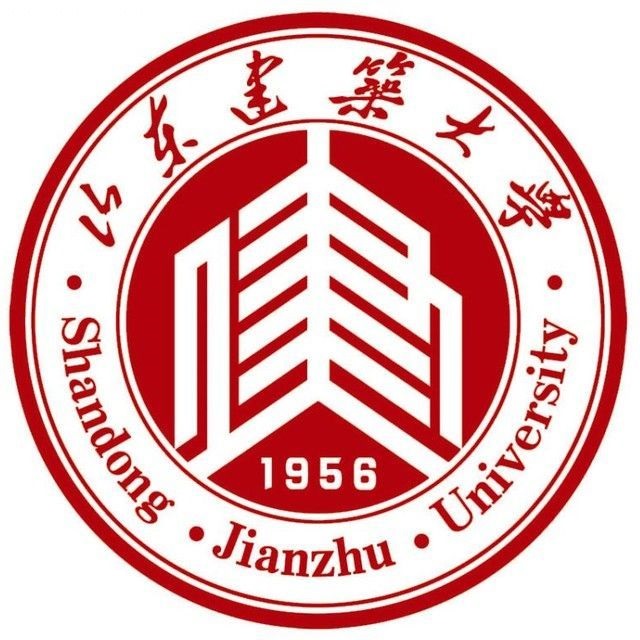 主要内容
The structure functions
27 nonzero SFs at the leading twist
15 tensor polarization dependent SFs
13 new SFs exist only when considering weak interaction
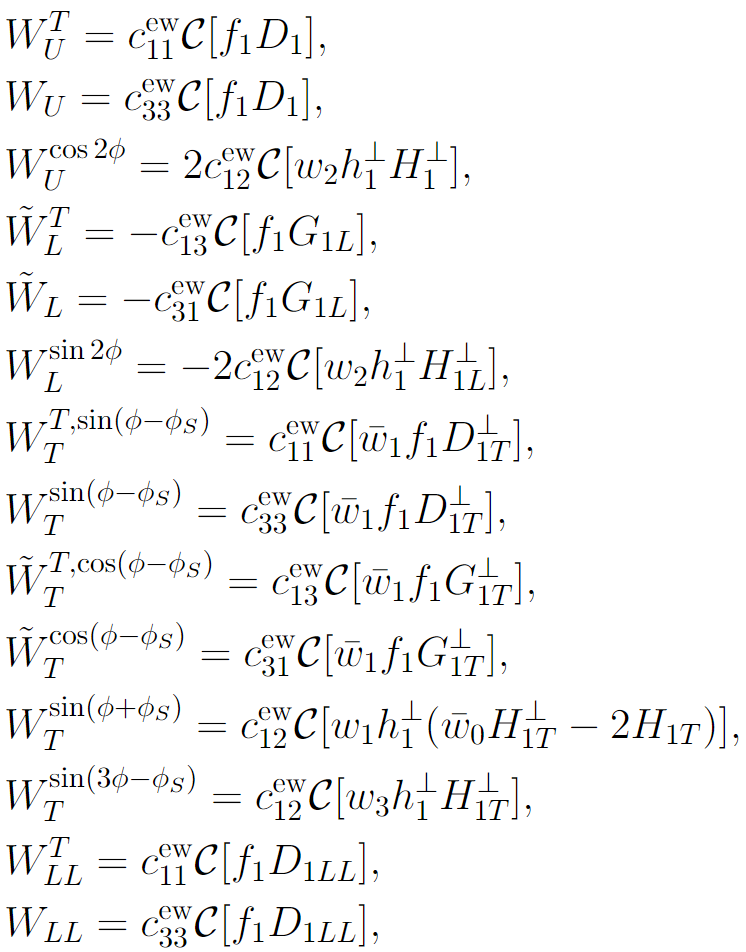 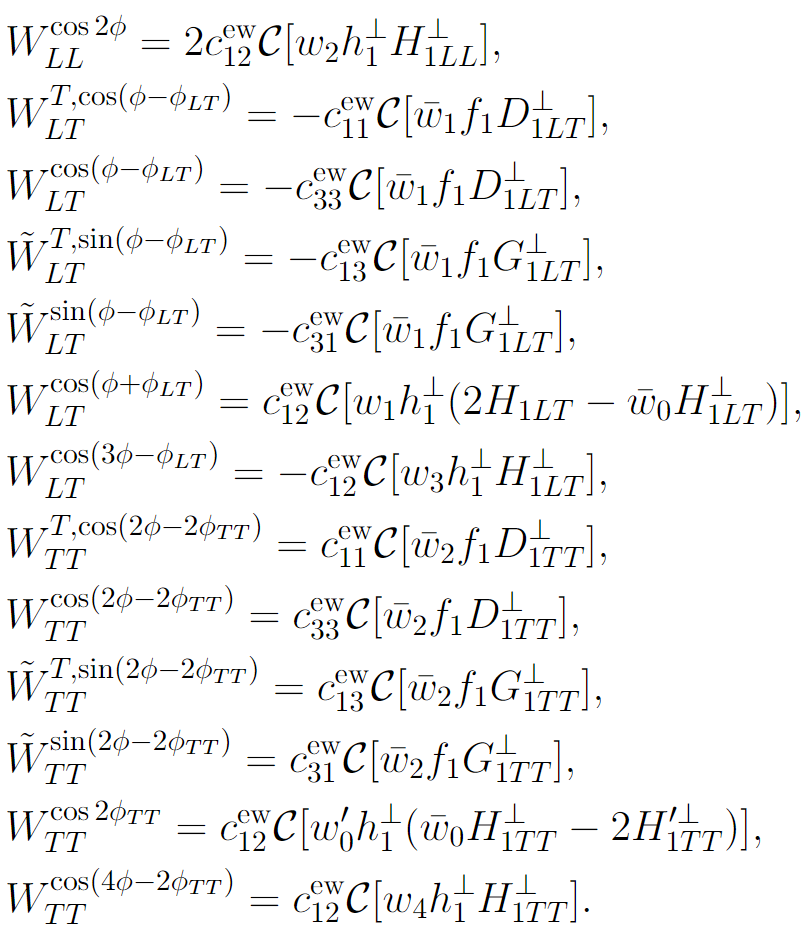 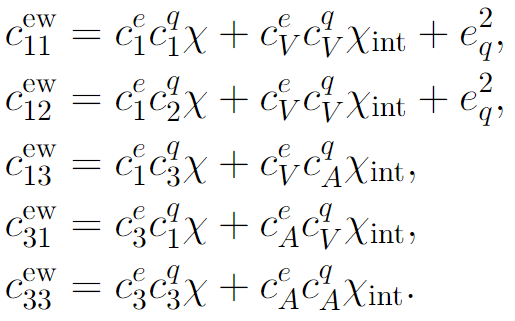 APCTP Focus Program																   Pohang, Korea, July 2022
22
Parton model results and the spin alignment
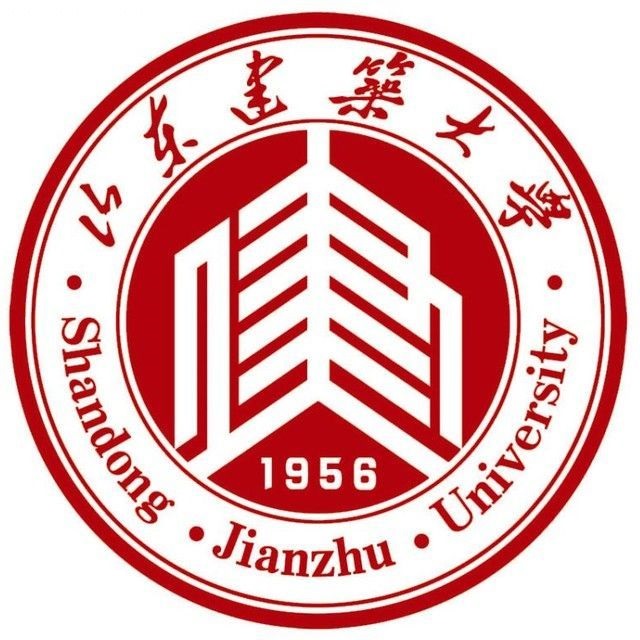 主要内容
The spin alignment of the vector meson
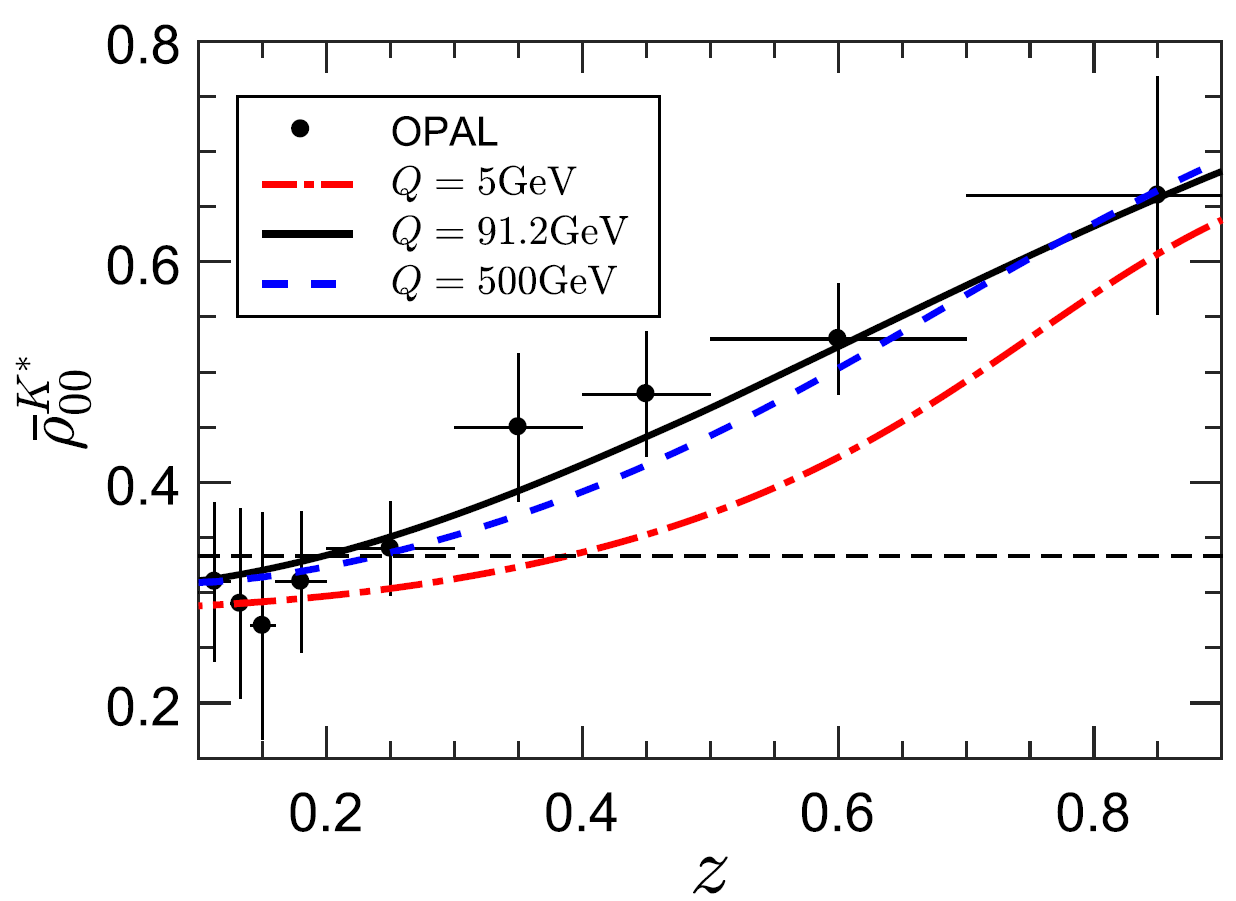 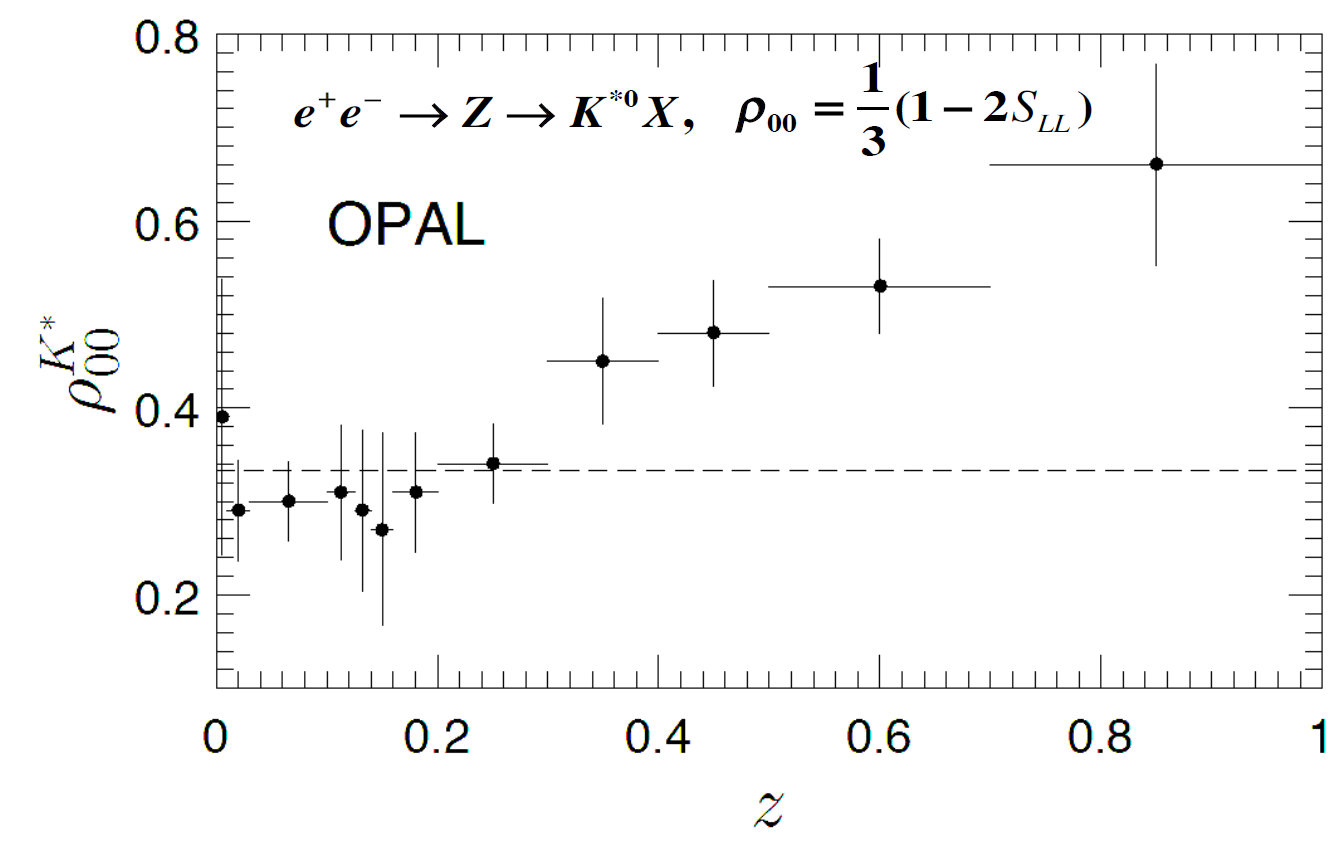 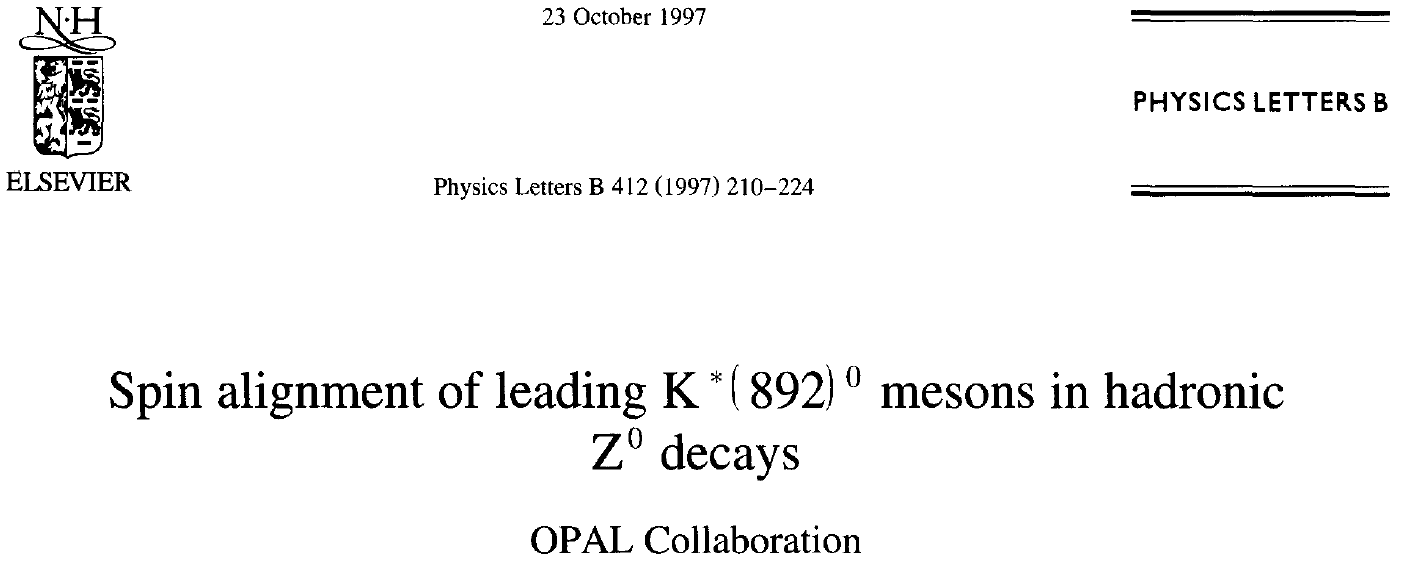 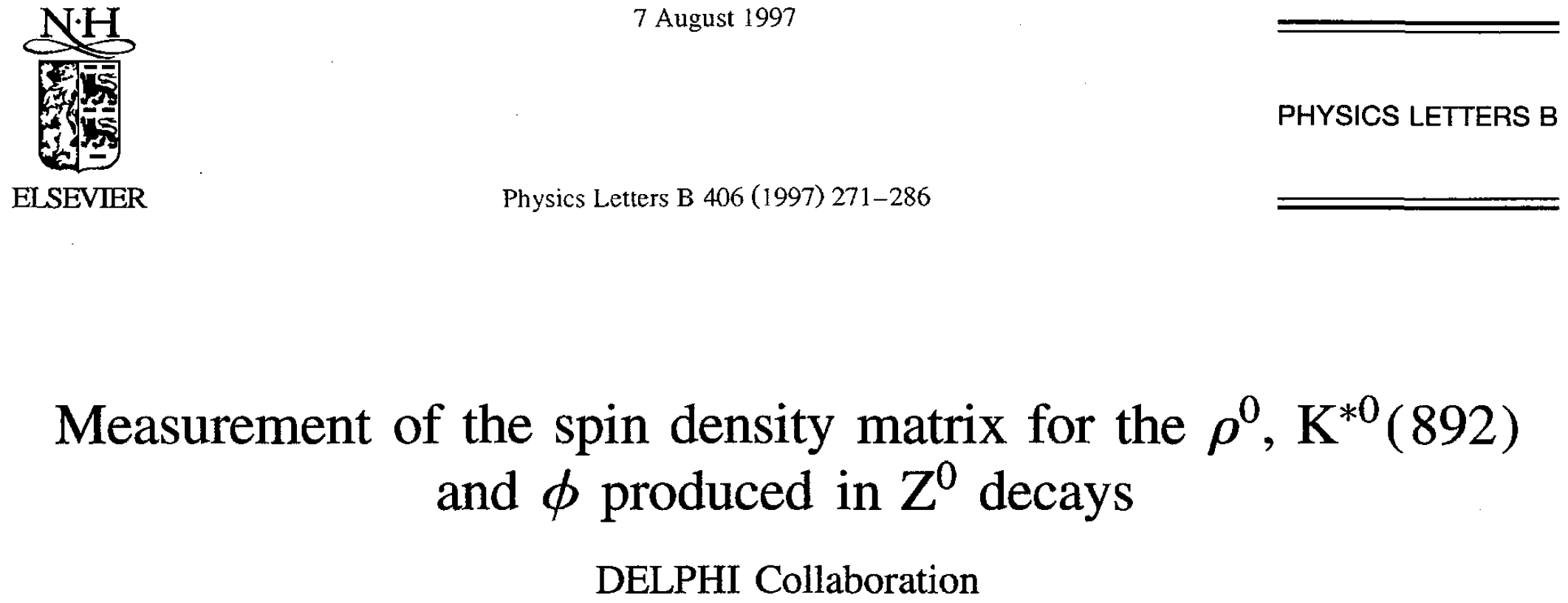 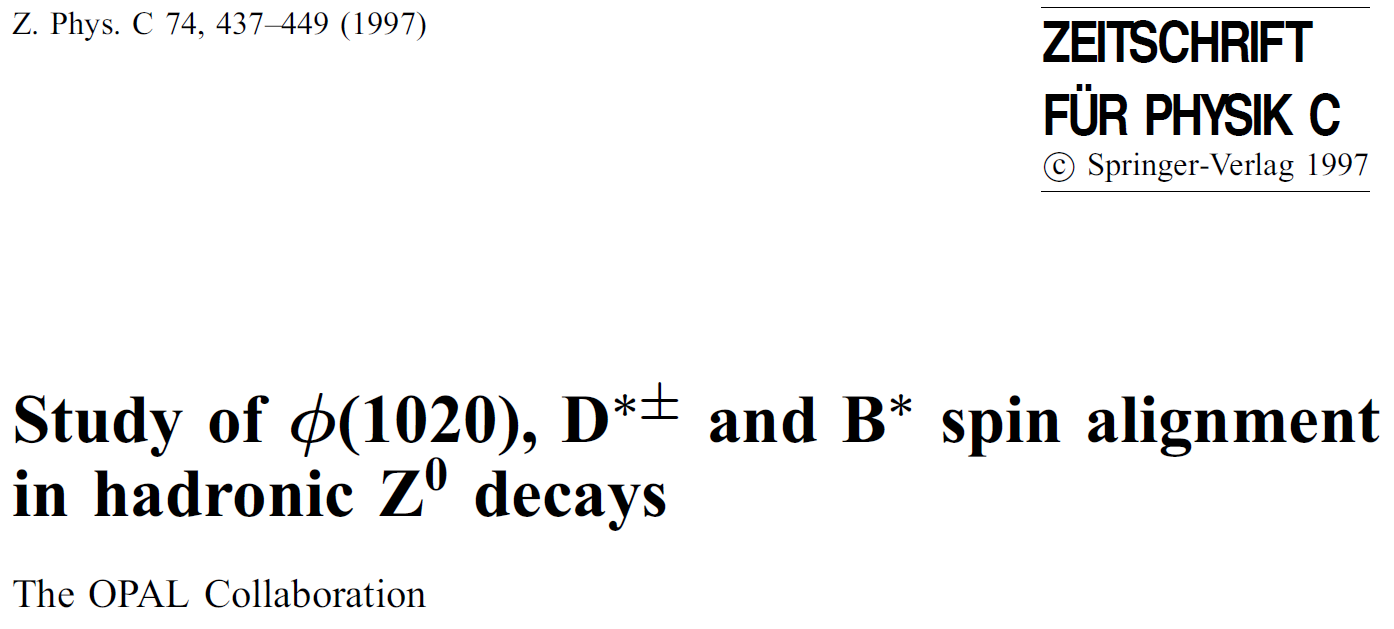 General features:
Independent of the polarization of the fragmenting quark
Weak energy dependence
K.B. Chen, W.H. Yang, Y.J. Zhou and Z.T. Liang, Phys. Rev. D95, 034009 (2017)
APCTP Focus Program																   Pohang, Korea, July 2022
23
Parton model results and the spin alignment
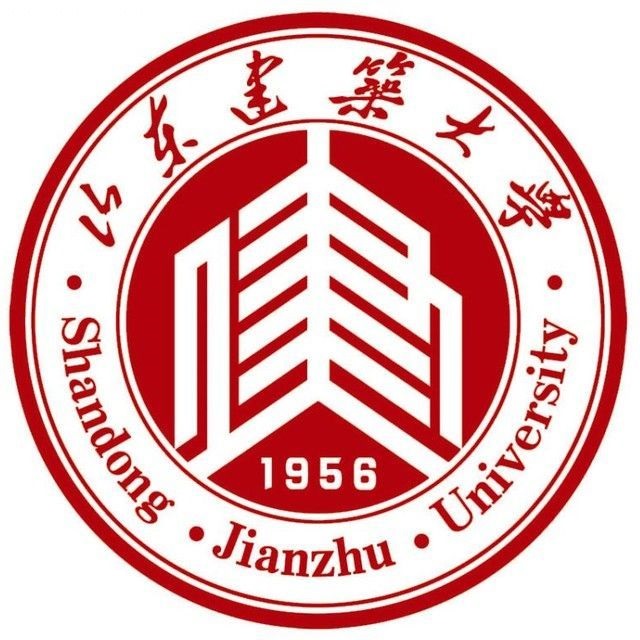 主要内容
The spin alignment of the vector meson
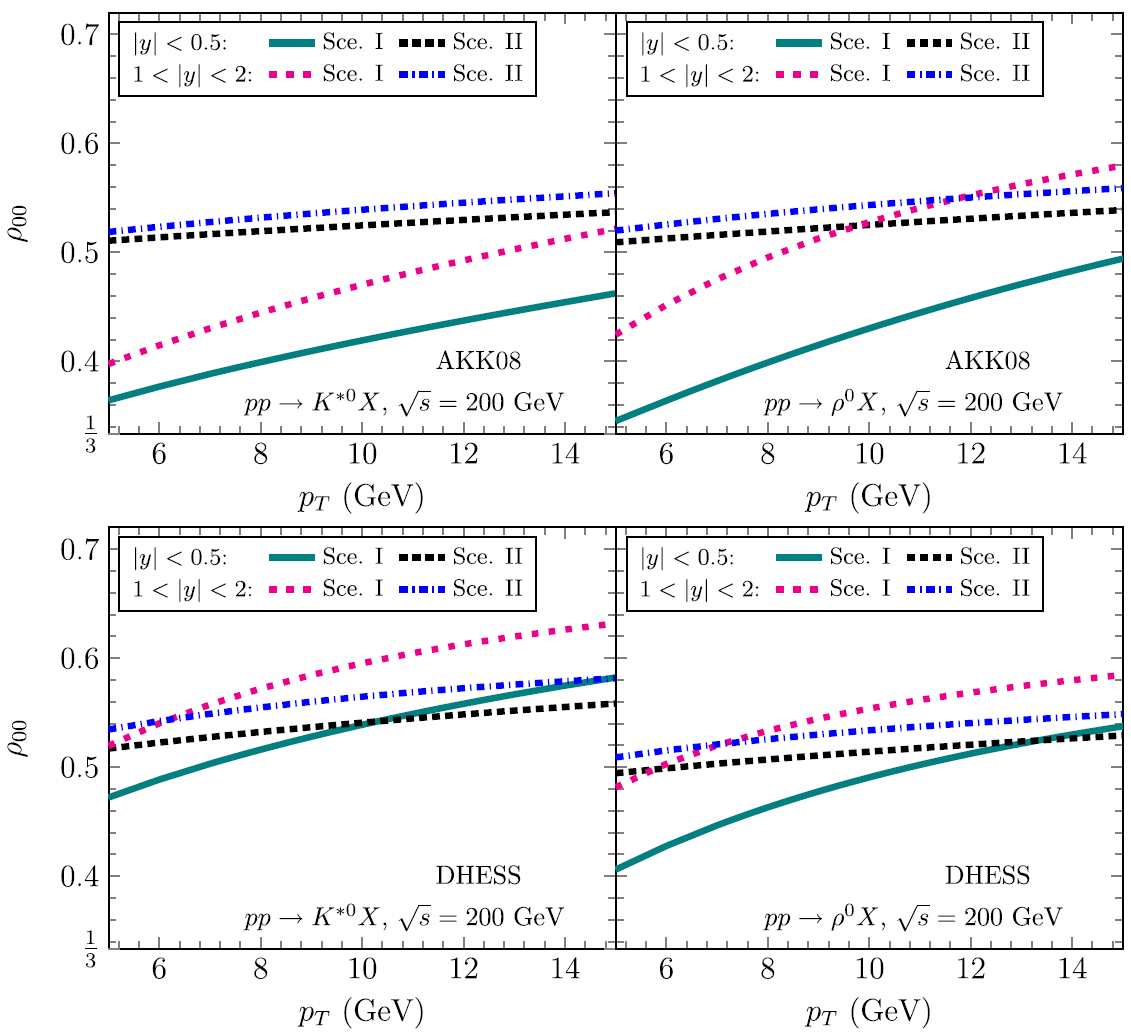 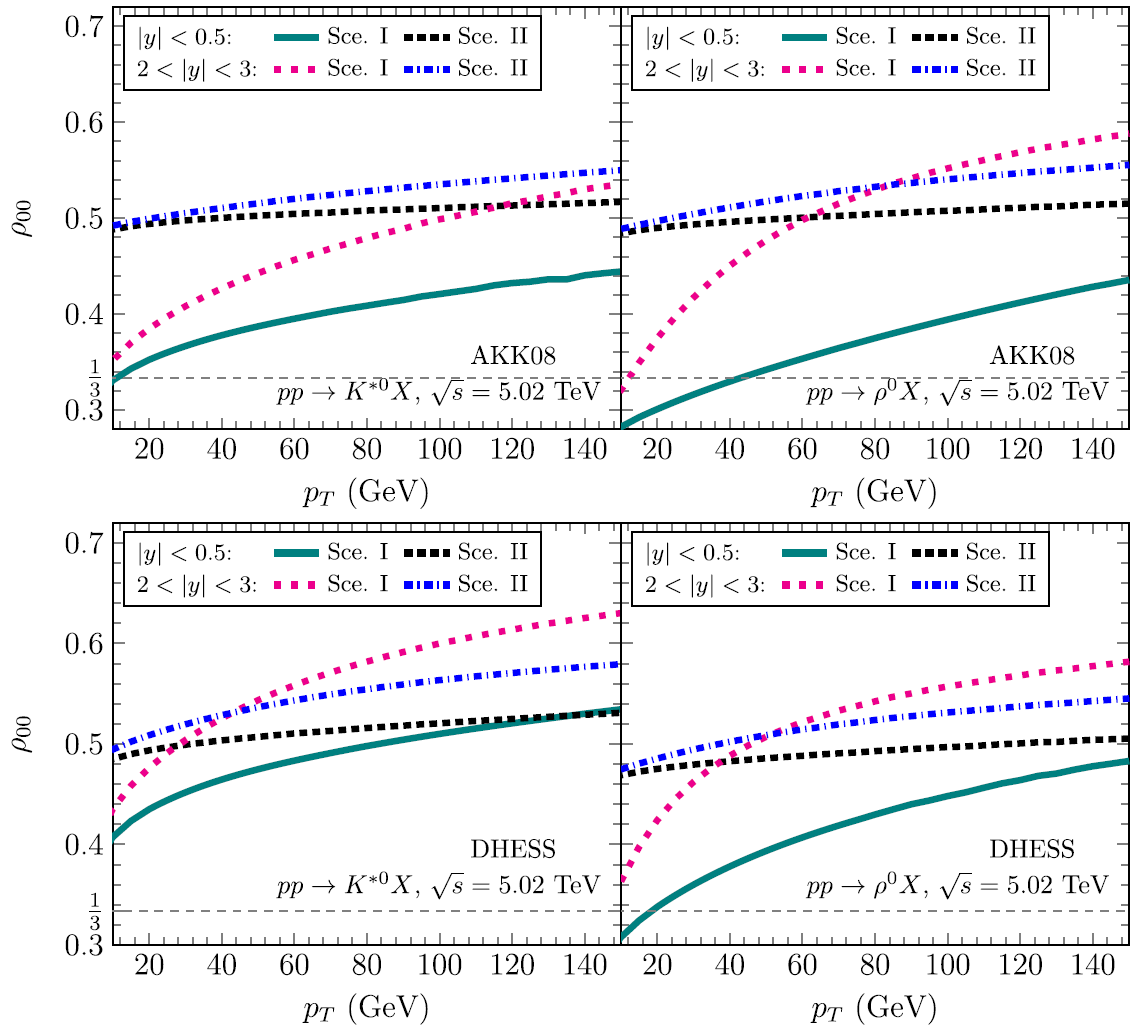 K.B. Chen, Z.T. Liang, Y.K. Song, S.Y. Wei, Phys. Rev. D102, 034001 (2020)
APCTP Focus Program																   Pohang, Korea, July 2022
24
Parton model results and the spin alignment
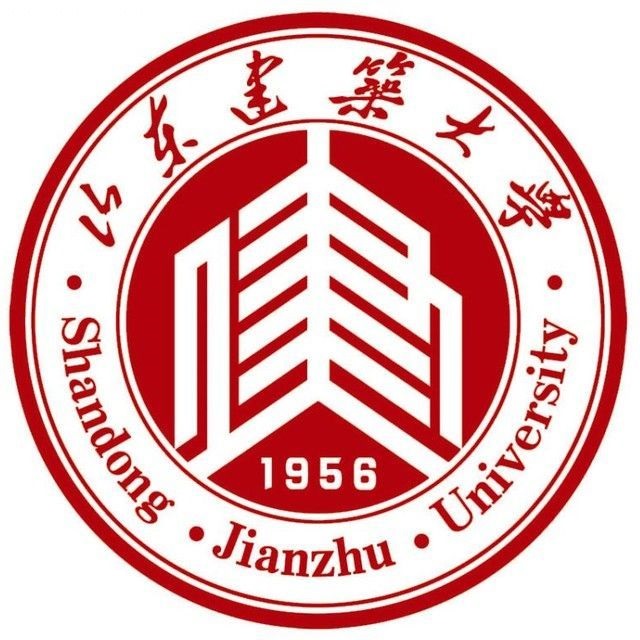 主要内容
The spin alignment of the vector meson
In SIDIS:
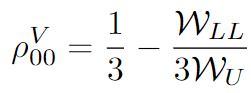 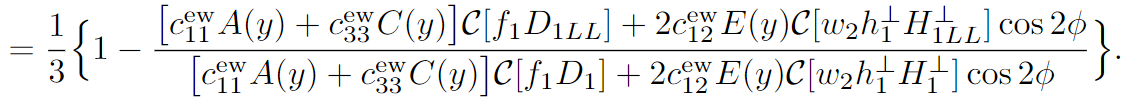 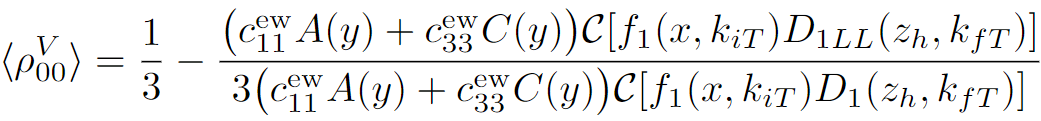 Take Gaussian form for TMDs:
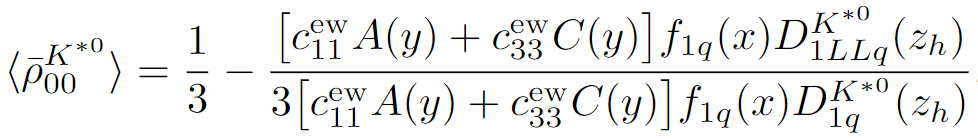 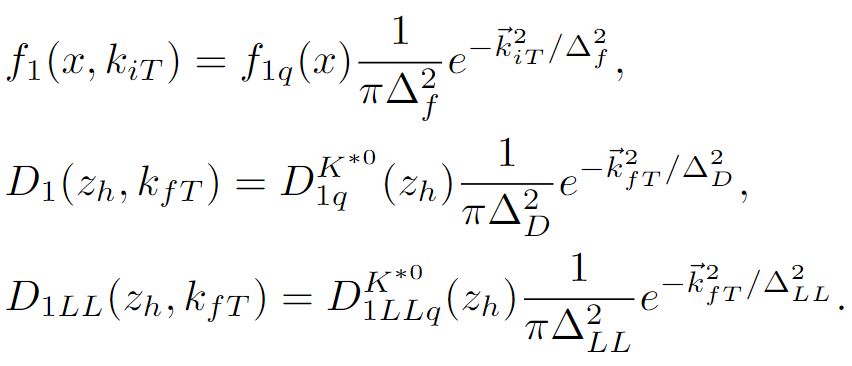 Only depends on the collinear part of the TMDs
APCTP Focus Program																   Pohang, Korea, July 2022
25
Parton model results and the spin alignment
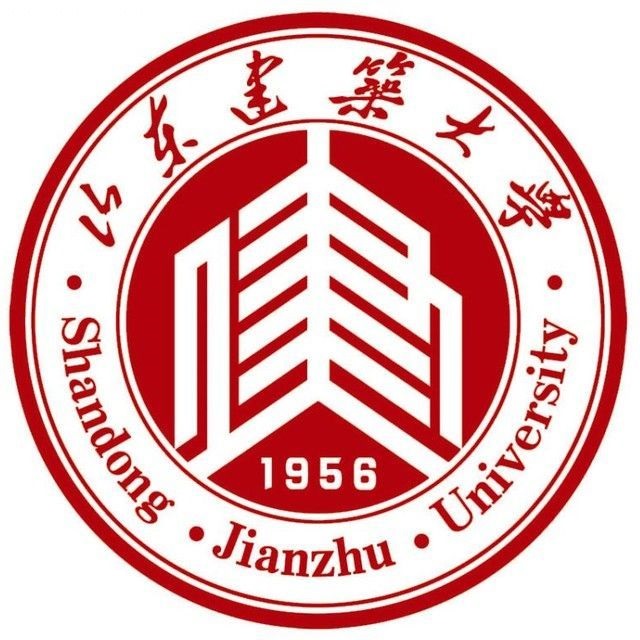 主要内容
The spin alignment of the vector meson
In SIDIS:
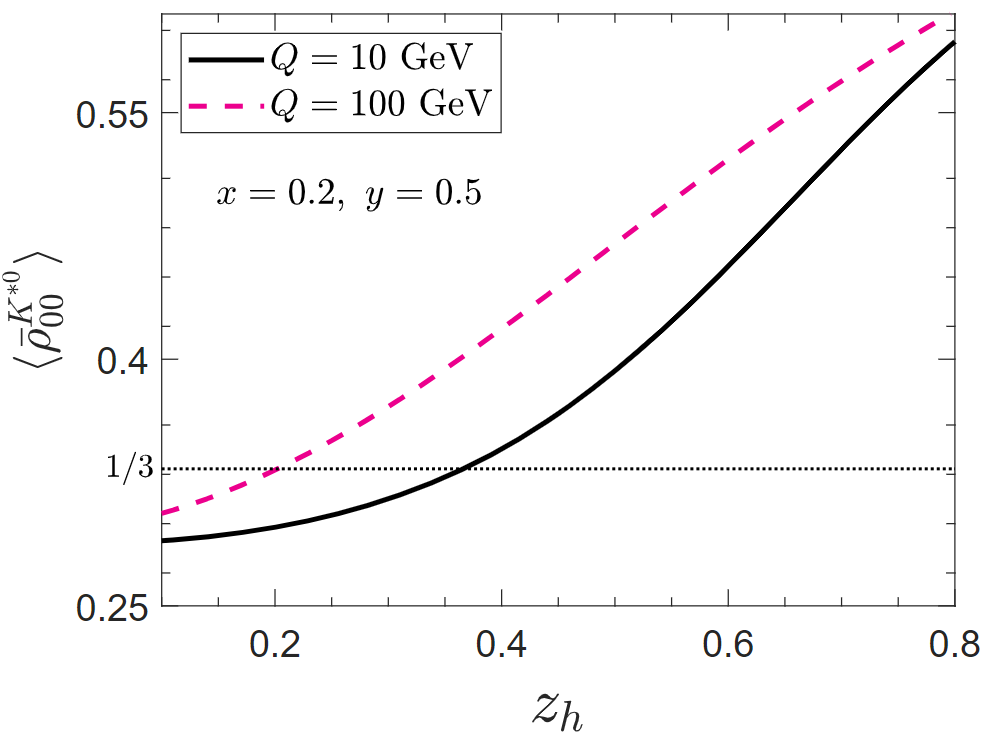 Scale dependence is relatively small
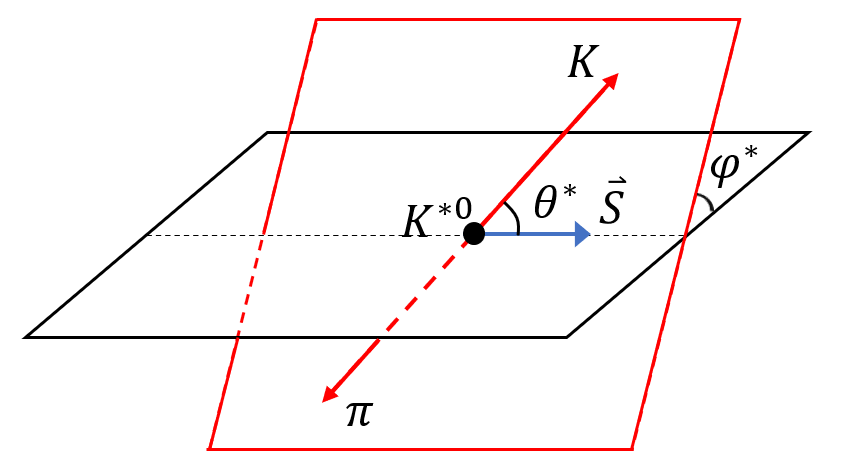 OPAL Collaboration, K. Ackerstaff et al., Z. Phys. C 74, 437 (1997)
APCTP Focus Program																   Pohang, Korea, July 2022
26
Summary
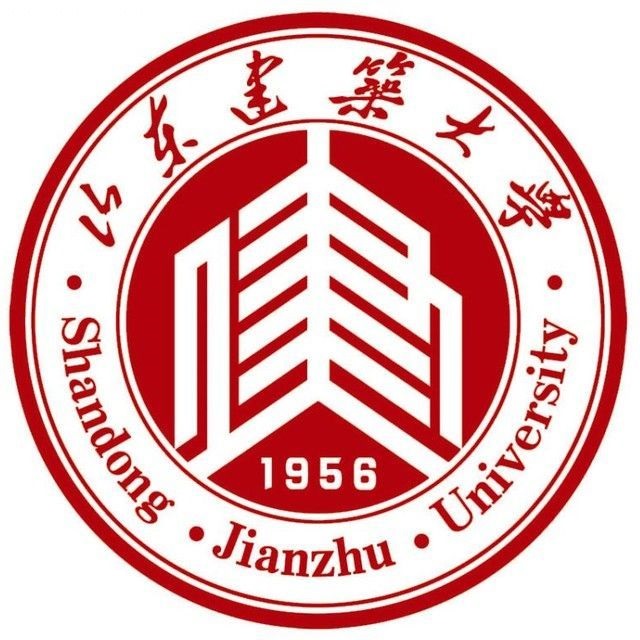 主要内容
Thank you for your attention!
APCTP Focus Program																   Pohang, Korea, July 2022
27